The Way Forward: Helping Hippocrates Adapt, Avoid Burnout  and Succeed in  2020
Florida State University School of Medicine 
Special Program   December 9, 2020

Stefan A. Pasternack, M.D. DLFAPA                                                                    Affiliate Professor Charles E. Schmidt College of Medicine                            Florida Atlantic University
Teaching Analyst  Florida Psychoanalytic Center.
Educational Objectives
Learning Objectives:
1. Identify  major changes in  healthcare  and areas of conflict between physicians and healthcare organizations regarding priorities and changes.
2. Identify  sources of Stress
3. Identify Complications caused by Pandemic COVID                 
4.    Describe types of and symptoms of burnout
5   Describe factors in physician suicide 
 6.   Identify  needed organizational changes
7. Identify psychological measures  to improve  well being.
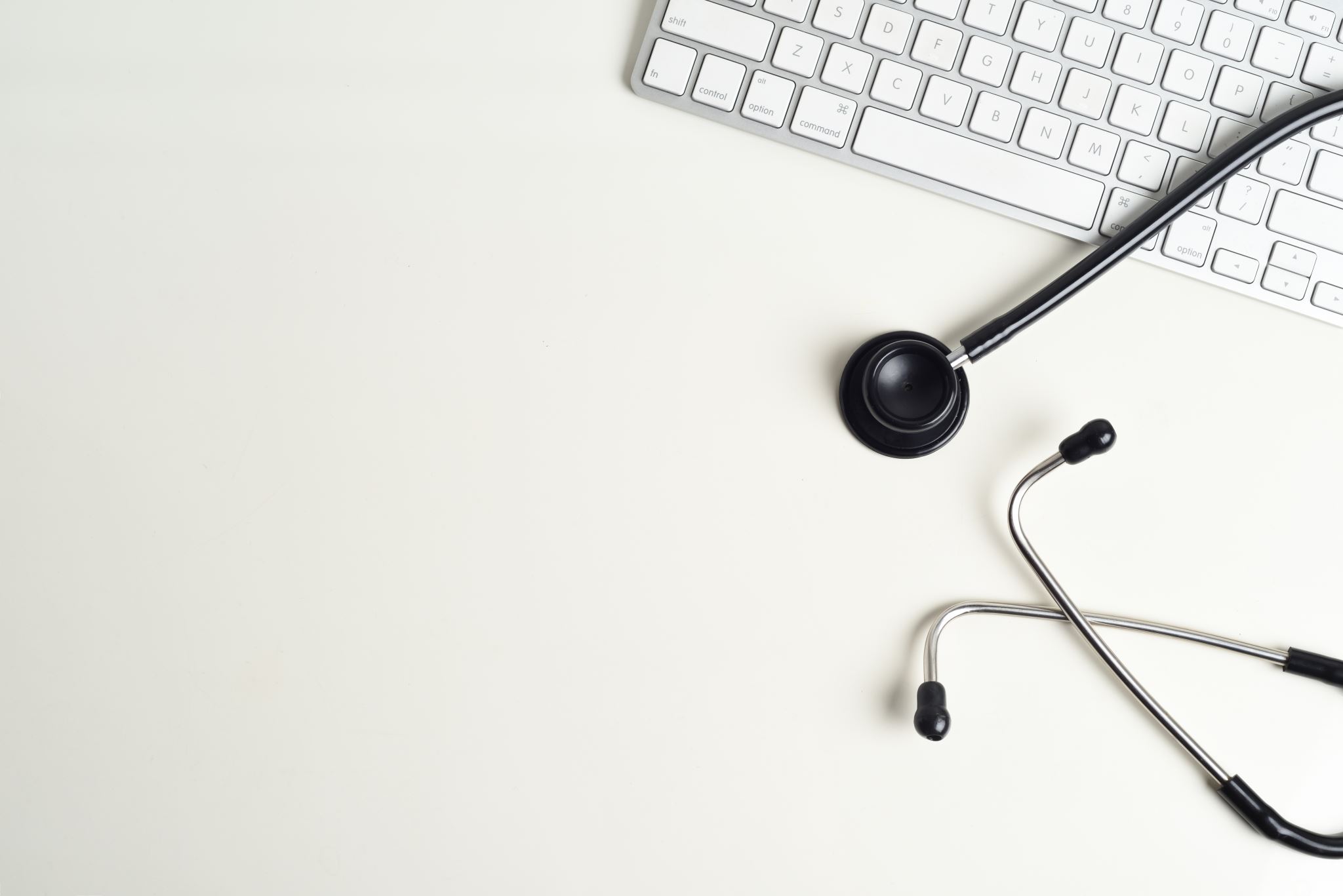 A Personal Note
After my residency ,which I thought was tough, I did 2 years in the Navy and often had to evaluate 20-30 combat stressed marines  some nights on call. THE Vietnam War was raging the USA was in crisis mode with protests. MLK and JFK had been killed. It felt like the world was falling apart—like now with COVID
I joined the full time psychiatry faculty at Georgetown in1971 and  reorganized the outpatient therapy clinic in which residents  saw 10 patient hours per week First got into Medical finances as the clinic was going broke. How to balance clinical vs financial issues
Another Personal Note
Next I had the task of founding the first  psychiatric in patient service at Georgetown and my stress levels went up. I had many  complex  cases and teaching duties I also  had to attend budget and finance meetings and if the ward did not generate enough revenue we would lose the beds. 
As I was virtually on call 24-7 and problems often came up on the ward at night, I had to stop giving lectures to med students and came into conflict with faculty who were stretched thin covering all the teaching hours. I was on the verge of burnout myself
At the time I had begun psychoanalytic training and my personal analysis helped me understand and  cope with the stress I experienced- saw how it ricocheted  in my mind
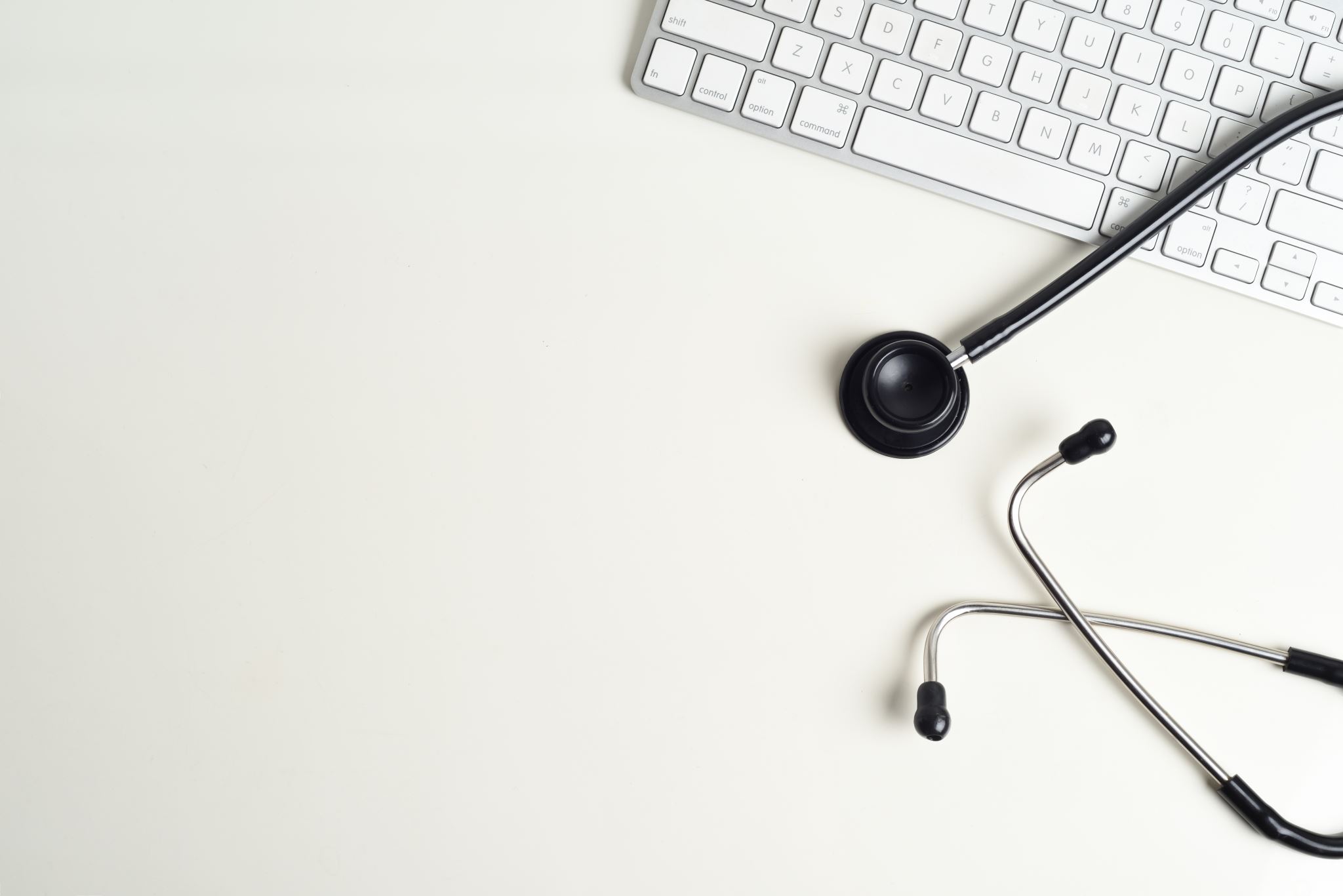 A Humbling Realization
I had to face the fact of my limitations while trying to improve how I handled my work responsibilities. I had to  make changes
I had to re examine  my  personal vs my professional goals. I had a family with two young sons and didn’t want to be an absent father. I had to work out with my wife how we would  blend our professional work and family life- she  had a career too.
I sought changes at work and got more help as the unit expanded
This is an extremely challenging undertaking for professional couples with children especially  now with COVID
KEEP IN MIND -We  Are Part of the Great History and  Tradition of Medicine- This Defines  Our Core Values and Establishes                   Our Identity
Hippocratic Oath Then and Now
“ I swear by Apollo, Aescalapius, Hygeia and Panacea to prescribe regimen for the good of my patients and never do harm “
 Hippocrates had a team but no Medicare Regulations or  HMO’s or  Insurance Companies or Prior Authorizations    
Did Hippocrates have a family to worry about?
Shift from physician to provider an insult
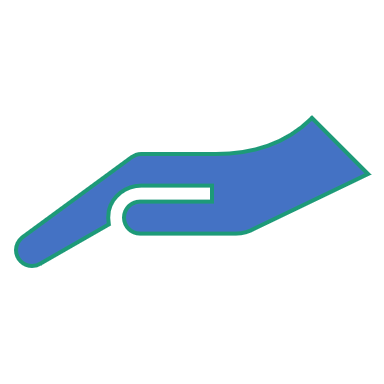 Busier schedules higher productivity quotas, more time documenting work,  less actual time with patients and little time to interact with colleagues
The System: the Doctor, The ACO’s,  Government Regulations, Insurers, the Industrialization of Medicine, and Increasing patient Population
Physicians  have twice the rate of emotional exhaustion as the general public with lower work and life satisfaction
Burnout is a Systems Failure
A Tectonic Shift– From Private Medical Practice to a Complex HealthCare Delivery System
A SYSTEMIC ISSUE WITH HUGE IMPACT- WE Need A SYSTEM’S SOLUTION
No Easy Answers
NO one ever imagined  the whole health care- medical academic-hospitals, clinics etc situation would ever be this difficult and stressful 
The Goal of providing every citizen with access to quality healthcare is worthwhile but there are unexpected problems
Despite new alternative  payment models costs have not declined and Medicare faces huge shortfalls
This will impact reimbursements in the future and impact physicians  income MORE CHANGE COMING
BUT THERE ARE WAYS TO IMPROVE YOUR QUALITY OF  WORK AND LIFE
My goal today is to help you improve how you think about  these issues
To help you improve  your  coping skills
To improve how you engage institutional problems
To improve how to  interact with patients and get patients education about how to be patients
Major Issues taken Up  today
How do we understand  factors that foster burnout and physician suicide
What can we do as individuals to improve out ability to cope with work stress and frustration and enjoy our work?
What changes can we seek in the organizations within which we work to improve the work environment and  improve our work.  
How can we help patient’s handle the changes, so they are easier to work with- they must understand our limits Patient re-education a necessity
THE BIG PICTURE
The  Spectrum of Stress
The stress of daily life- usual frustrations, traffic jams, deadlines, COVID all tax your tolerance
“Slings and Arrows of outrageous fortune” – major losses, illnesses, deaths, serious  disappointment trigger adverse psycho-endocrine events-life change units
Acute  and Post traumatic Stress Disorders after   overwhelming events like 911 or COVID
MILD……………..Moderate ……………..Severe………….
Two USUAL SOURCES OF STRESS
EXTERNAL Stresses from work, family problems, financial losses, illness and death of  family or friends- 
INTERNAL Stresses  due to our inner conflicts, instincts, self imposed pressures and  unrealistic expectations
Five Top External Stressors and Challenge to Cope Transformationally
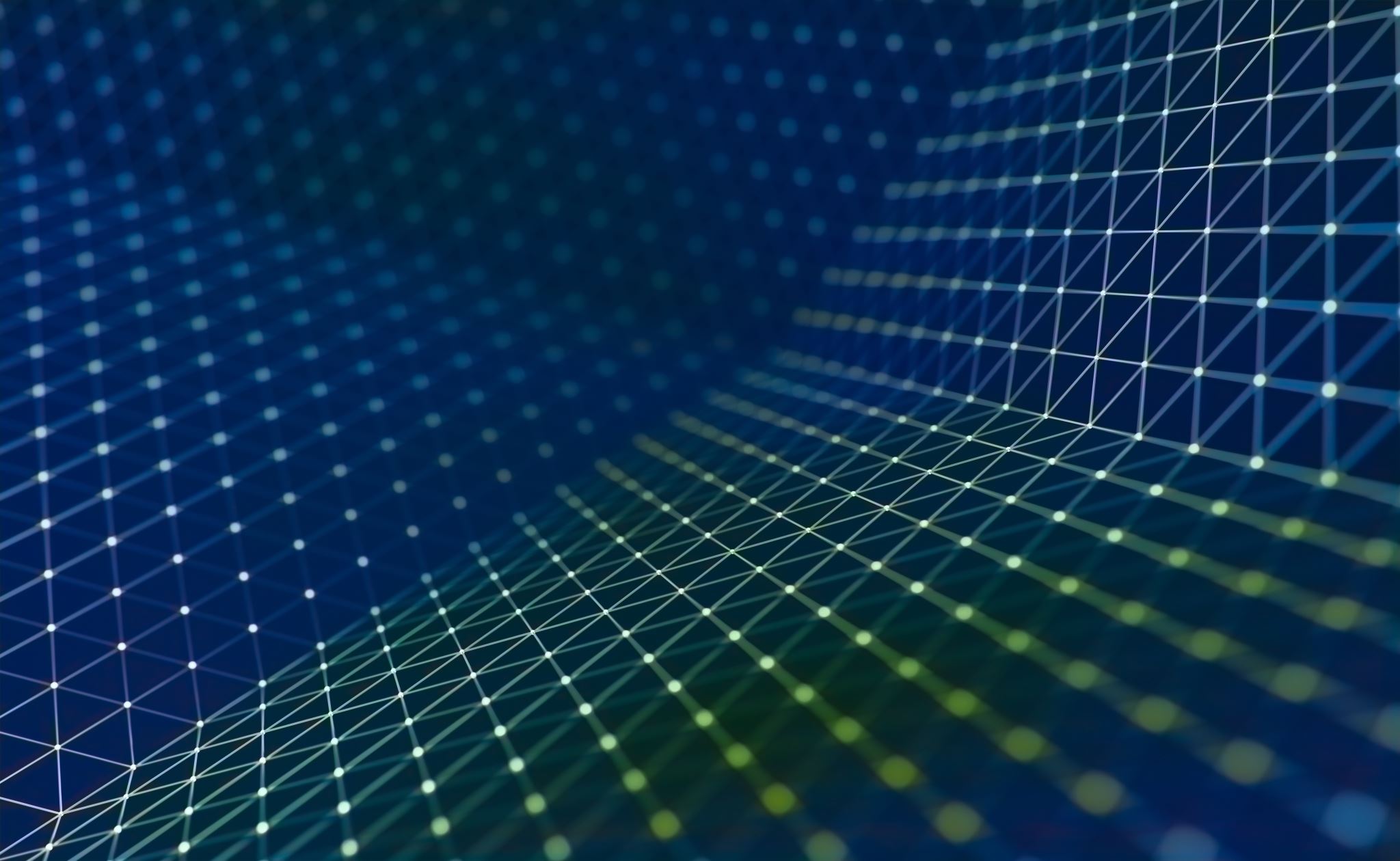 Burnout Assessment
Take the Maslach Test
Consider your scores-
A Case In Point A Stressed Physician  Dr. K.
Dr. K  was a 45 year-old board certified specialist who sought help because he felt stressed out. He  worked in the outpatient  clinic of a busy hospital based  healthcare group
He never seemed to be able to catch up even if he took case files home to complete.  Working at home  upset his  wife and children as he had no time for them at night. He felt betrayed - what he worked so hard for was so bad 
He felt he just had too many things to do. He first tried to see a few  less patients hoping that would solve the problem but it didn’t. 
He watched You  Tube video on stress management and time management and tried Yoga, with little  benefit
He began to resent work- had other symptoms- first step on way to burnout indicating a need  for an assessment
Oldenburg Burnout Scale
Maslach Burnout Inventory
Need for Assessment- The Oldenburg and Maslach Inventory
Dr K  scored high on  emotional exhaustion mid range on depersonalization and low range on achievement-  without his fully realizing it he had  developed serious problems

Further clinical evaluation  showed that he had also become mildly – moderately depressed because he felt trapped, felt  like he was doing something wrong, felt like there was no hope- insomnia, anger
 An  antidepressant improved his mood and Brief Therapy helped  Dr K discover some personal issues that were tripping him up
FIRST CHALLENGE: FACING THE NEW NORMAL IN HEALTH CARE
There always  was time pressure in medical practice to see enough patients to  turn a profit but physicians felt in charge
Massive changes in health care  have taken away sense of control
  Dr.K felt  undermined by being  labeled a “ provider” and felt he had no control. He preferred to do things himself but that was not efficient. Resented limitations
By learning to make optimal use of  ARNP’s and PA’s he could focus on what he did best- clinical decision making but  this left toughest cases for him- no easy cases
He had to take  charge of his own  schedule , plan his week, regain sense of autonomy 
This gave him some extra time with  patients to improve connection 
It felt  like his “ career again” not just a job
Who does the scheduling? How do you find out about  it?
Active Engagement to Address Problems
Dr. K met with his colleagues to discuss the work situation and they arranged a meeting with head of their department
The Chief took their complaints seriously and shared with them details of the budget and the pressure the department was under. Make the numbers or close the clinic
Everyone felt informed and  group cohesiveness was improved. Regular meetings established.
Morale improved  and Dr K no longer felt alone as if no one cared. BUT the work remained hard and new Medicare  Models loom large . THIS IS THE WAY IT IS
MAJOR CHANGE IN DEFINITION OF QUALITY OF CARE
The 2012 ACA model -- best possible care while minimizing costs
New terms :“Pay Per Performance,”  “Value Model” “shared savings” 
New  proposals for 2021 – “Risk Sharing” could threaten physician  compensation
More changes coming- as the world is changing and patient volume increases
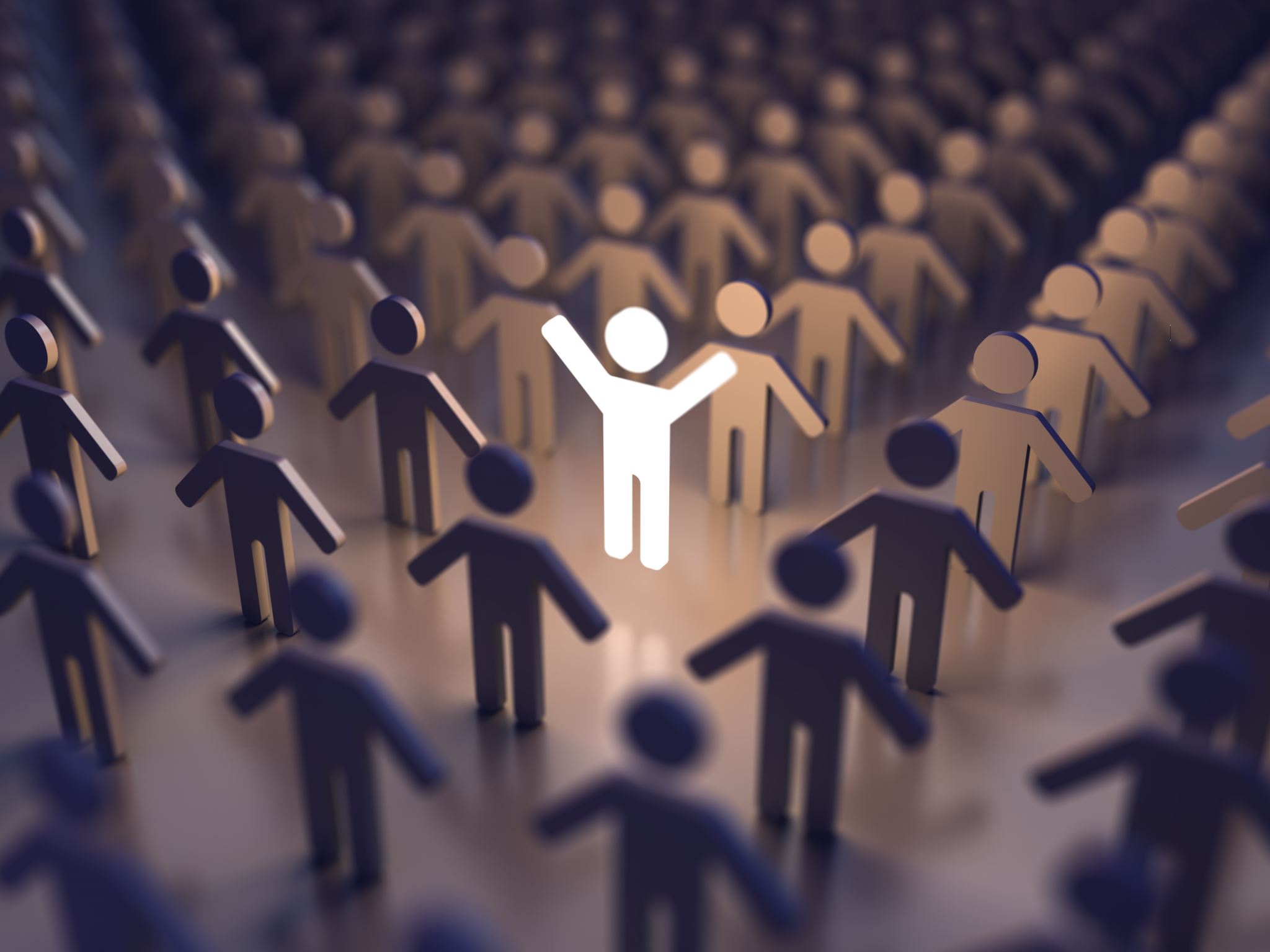 Doctor K  and Transformational Coping
Transformational-  a “ Can Do attitude” 
A Positive constructive response to change
Keep It in Perspective
Lemons into lemonade- ask what adjustment are needed
GIVE LEADERS EFFECTIVE CRITICISM AND FEEDBACK ABOUT ALL CHANGES
Face the changes – avoid denial
 Think positive and avoid  blaming others 
WORK TOGETHER
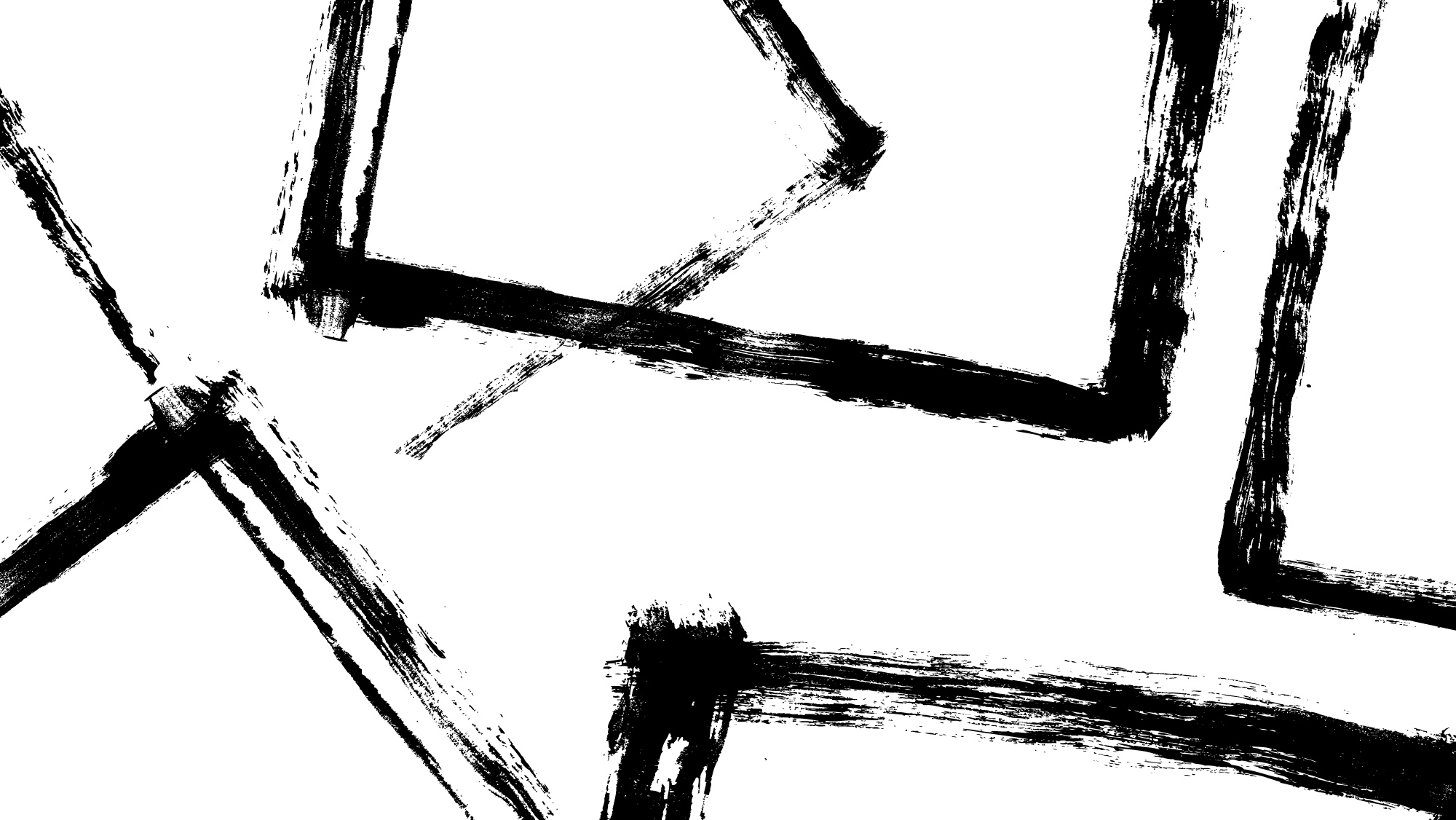 Regressive Coping
RESENTMENT  ABOUT CHANGE
 “ITS NOT FAIR” 
* BLAMING OTHERS
*. PESSIMISM AND NEGATIVITY
*. DENIAL MAKES IT WORSE
DEFIANCE- ACTING OUT
 USELESS COMPLAINING INSTEAD OF USEFUL SUGGESTIONS
Resistance to Change
Its important to “bitch” but what are you prepared to do to make it better?
Dr. K Returned a few months later as Work Remained Challenging
Problems with  demanding patients 
Cases  are very complex- take more time
Patients feel entitled Medicare Ads on TV – “Get All to which you are entitled” 
Avoid being defensive as if you are  responsible for everything- set patient’s straight
Dealing with demanding patients is emotionally taxing- 
Medical school doesn’t teach us negotiation
A Dificult Patient:  Ms. Jones and  Dr. K
70 year old woman who had been treated  for IBS, HTN, ASHD,  and Arthritis  came for extended office visit--  many issues  resolved. As appointment was ending she brought up grief about loss of a friend  and wanted  to talk.  Fear of Death
Dr K. listened, felt guilty when he had to stop. Tried to refer patient to social worker for grief counseling. Pt felt rejected
Health Grades on line complaint 
Dealing with difficult  patients is taxing-  could be topic for special seminar.  Dealing with personality disorders 
Dr K had to deal with his  irrational guilt feelings and trouble saying NO-  What are your emotional buttons ???
A Practice Change Was Sought To Deal with Difficult Cases
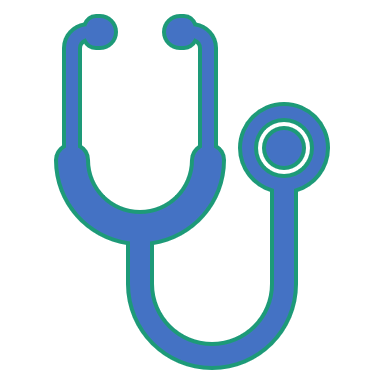 Doctors and staff put together a handout on how patients could  get the most out of their  appointment
Appointments with PA and ARNP encouraged  but this left  more complex cases for MD’s– more challenge
The need to stick to time limits was highlighted
Brochure  given to patients as they  called ( via email) or came in and patients advised to  be informed
This provided a way to set limits ahead of time 
Key Drivers of MD satisfaction were having greater control over pace and content of work; having shared values with leaders; atmosphere of collegiality fairness and respect.
The Usual Stresses of Practice are Compoundedby  Other Issues in Academic Medical Centers
The Usual Stresses of practice  are usually handled well by most physicians but academic medicine has  added layers of complexity
 Academic medical centers like all Accountable Care Organizations must  employ corporate procedures to  provide quality care.  
Faculty not only have to educate medical students and train residents but must also see  a large enough volume of patients  to meet departmental budgetary needs or bring in grants. A Real  Economic Stressor
[Speaker Notes: F you ere in full time private practice  would have to  see enough patients to cover all costs. Increasing  regulation, EHR and bueraucracy  have undermined private practice economics]
Challenges in Academic Medicine
Finding common ground between Clinical Faculty with Patient Care Duties and Teaching Faculty who  have large academic teaching load
Every department wrestles with this
Increased concern about medical student depression and faculty burnout
Increased competition for residency slots
Joint Committee to work on areas of disagreement- ongoing negotiations. Must compromise
Hans Selye Coined the Term Stress
Described stages in  response to stress-  the General Adaptation Syndrome
Something is stressful whether it is good or bad because it requires adaption and the expenditure of energy   as a demand is made on the  mind and body to change
The HPA axis is mediator of stress and  impact of elevated levels of corticosteroids in stress
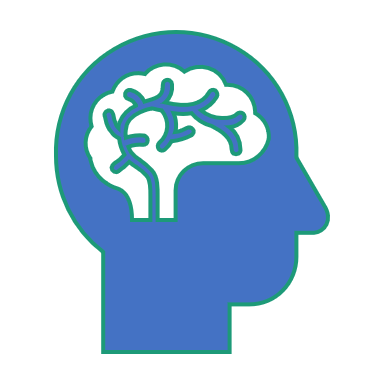 Chronic Stress Undermines Coping Skills and Leads to Burnout: Selye
[Speaker Notes: People  are getting weary of social distancing hand washing, wearing masks and show signs of behavioral exhaustion]
Stress Rating Scales: Holmes Rahe
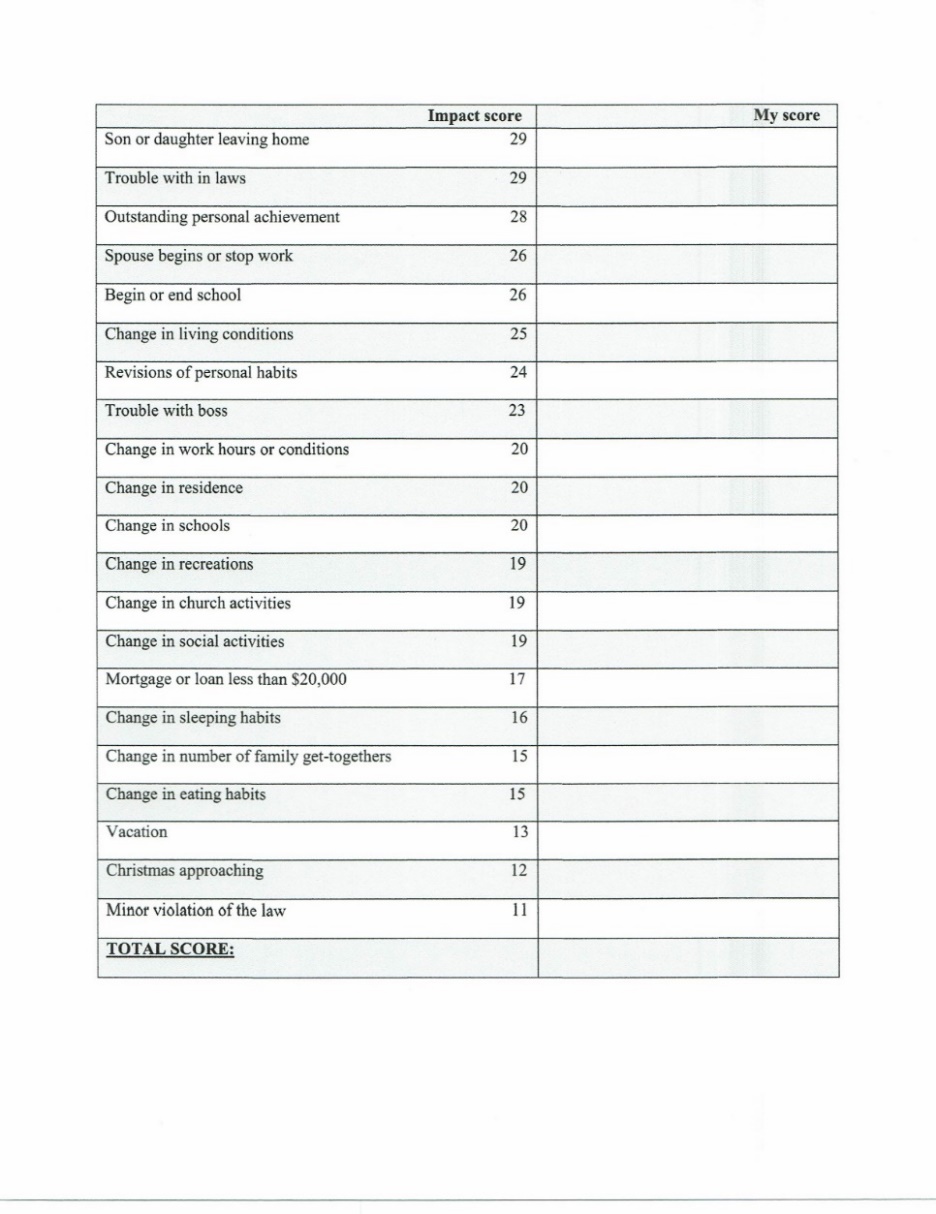 A total score of less that 150 –low level of stress and low likelihood of a stress related disorder such as Burnout
Between 150- 299 a moderate level of stress  and  50 % increase risk of an illness or injury 
Over 300 a high level of stress and 80% increase in risk of mental physical illness or injury
Stress can be objectively quantified on the Stress Scale
The Concept of Psycho-Endocrine Events
Events that  cause a loss of self esteem trigger hormonal reactions 
These impact our neurotransmitters and can cause  sense of deflation, defeat, fatigue  poor mood, and congitive impairment
Effects of Chronic Stress-RememberThis
High levels of Stress Hormones Impact the Hippocampus, Amygdala and Pre Frontal Cortex  causing  dysfunction
Impaired memory and judgment just when we need it the most
Increased misperception of others as hostile
Physiological effects on the body- fatigue, insomnia, sweating, HTN, back ache headache somatic symptoms
External Stress Gets Under  Your skin and fosters Internal Stress
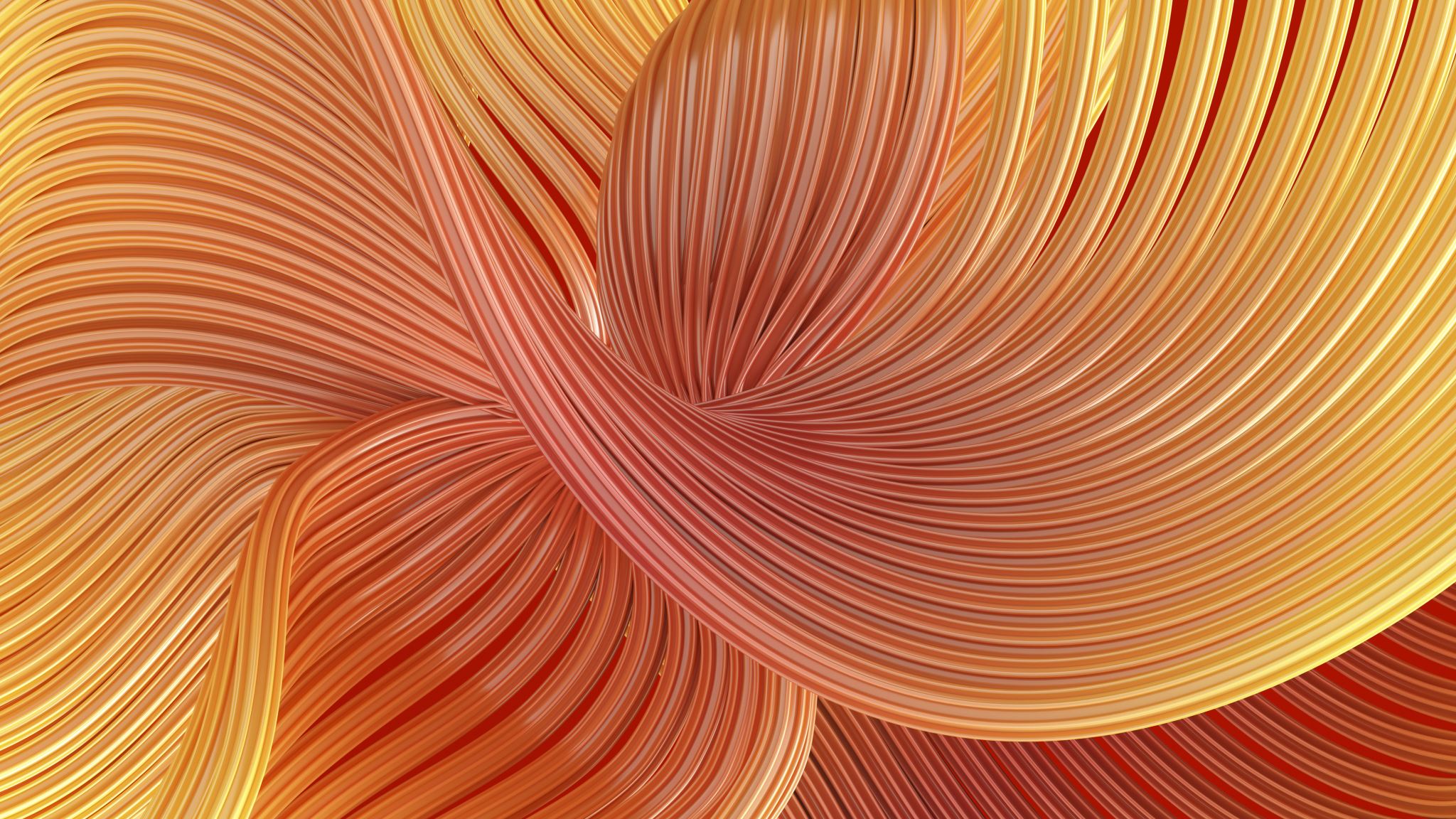 Internal Sources Of Stress
Inner drives, basic instincts and emotional conflicts can be stirred up by external stress and result in disruptive behavior
Greed, lust, envy, have, our” dark side”  can be activated during stress- For example, under financial stress resorting to  fraudulent billing or  selling prescriptions.
 Moral Stress when we don’t live up to our ideals or fulfill or expectations
Shame when we  resent the patient
The Physician’s Personality Traits
* Doctors are very compulsive to master detail and avoid mistakes THIS IS USEFULBUT CAN BACKFIRE
Doctors  are vulnerable to self-doubts and compensate with hyper conscientiousness, rule outs  excessive testing “ Just to be sure”- feAr of making a mistake or missing something
Guilt and Shame if they make a mistake- self blame
What is your psychology of mistakes?
What We Expect  of Ourselves (Ego-Ideals)  Makes Us Great But Also Hurt Us
Realistic and Unrealistic Expectations of Work
We  wish to help patients but often  feel  stymied in efforts to do so --  Resentment of obstacles
When we help patients, they often don’t appreciate it- --don’t expect to  be beloved
We expected security and  organizational reliability but no longer can trust  the organization will protect us- worksite  and financial insecurity—  Concern is  my job safe?
We expected reasonable  work loads but  feel overworked and exploited- What is Reasonable
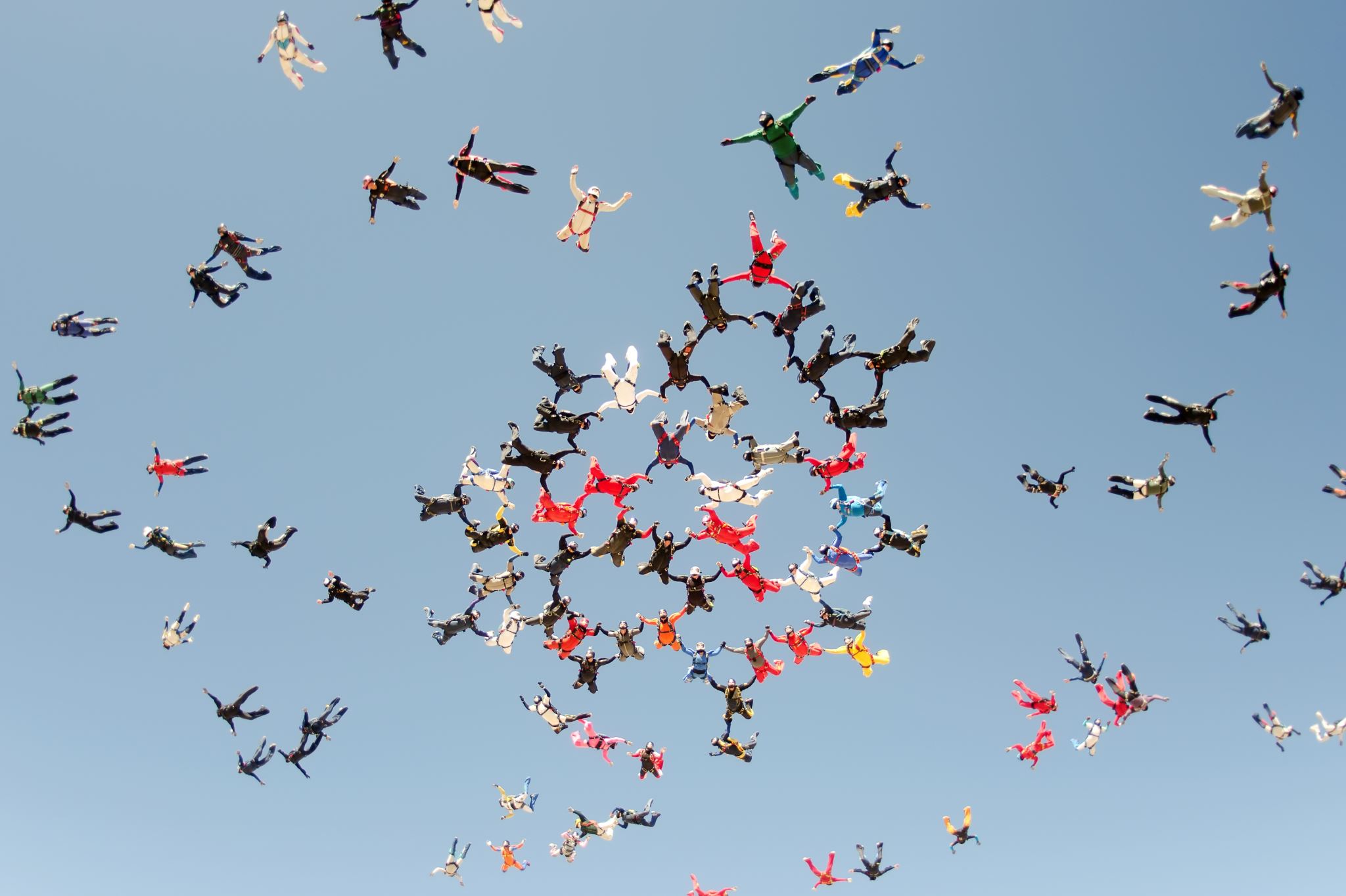 Personality Traits  of Hardiness-
Study by Kobasa and  Maddi, in the Hardy Executive, demonstrated that not everyone exposed to stressful circumstances  becomes burned out or ill.(1979
Executives with  positive attitudes and  good perspective employed  Transformational Coping
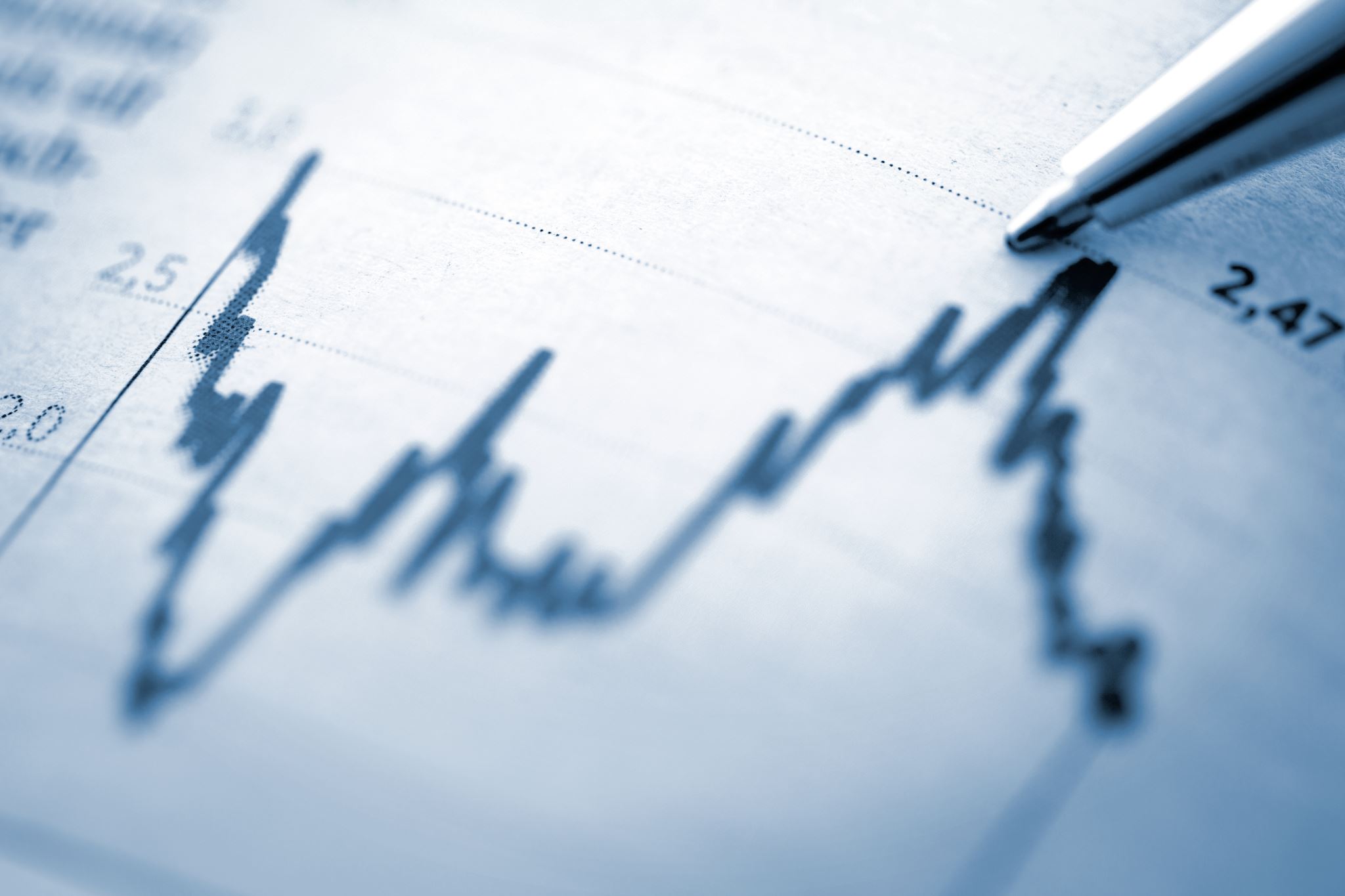 Personality Counts: Traits to Foster in Ourselves
High self esteem, self efficacy, sense of control, extroversion, conscientiousness,  optimism, proactive personality, willingness to work  together confer resistance to burnout and foster  better coping.  
We can foster new facets of our own personality to  resist stress– overcome our personal conflicts
 Eschleman and Bowling, Int J. of Work Health and Organizations, Vol;23, 2009-# 3.
Assigning Meaning
COVID -COVID
Our Work as Physicians Now Takes Place In Our Society which  has been Disrupted by  COVID 19 and Social Upheaval.  Practice Stress is Magnified
We see Daily Death Reports and Trucks Used  as Morgues
Lockdowns, Social Distancing- Face Masks- Impact Practices
Hospitals Overwhelmed- PPE , Ventilator Shortages
Police Brutality Triggered Peaceful Protests which were  Disrupted by Vandals
COVID Triage Stress
Fear of Infection
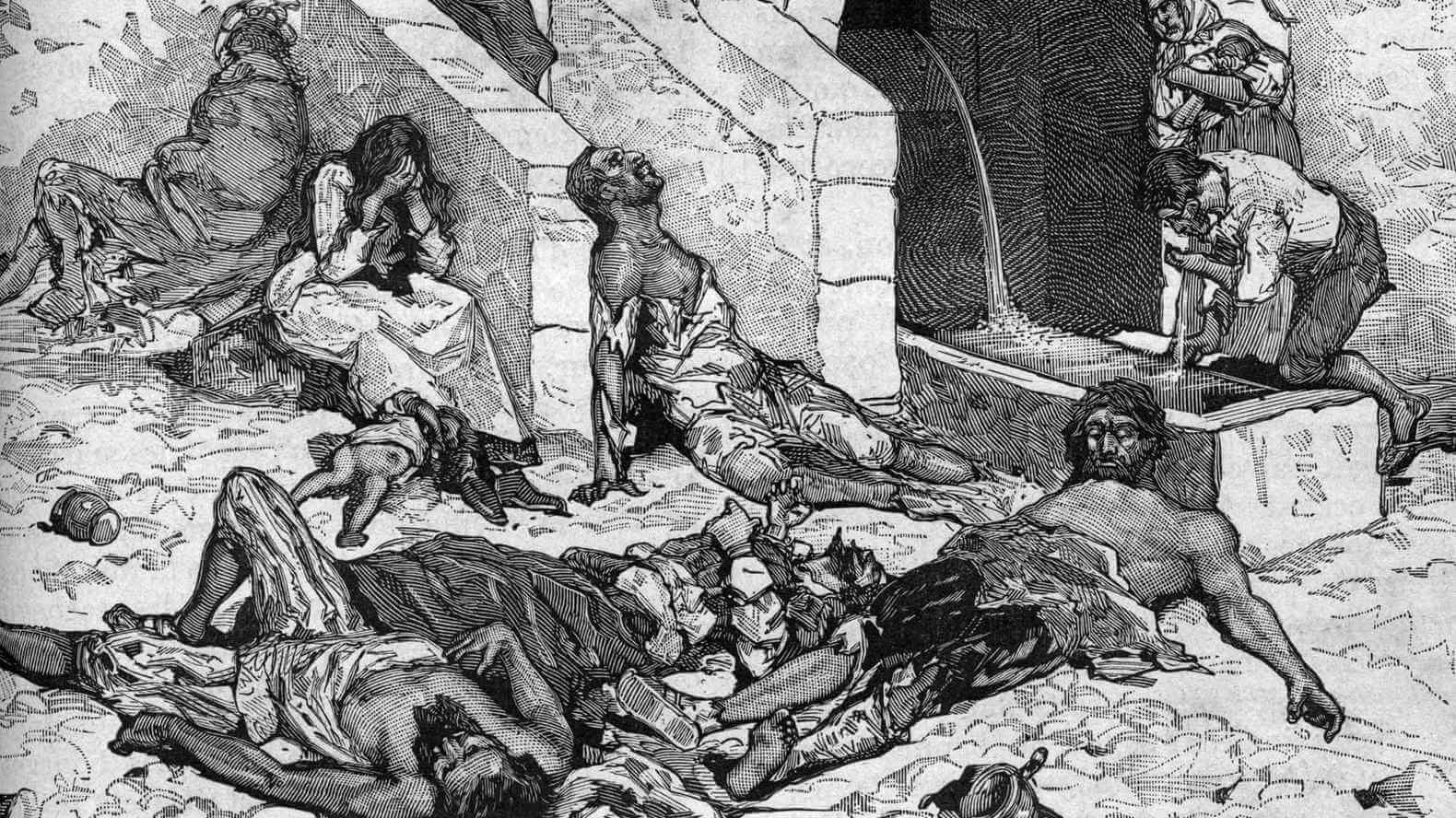 PLAGUE and Sudden Death  is what anxious patients think of and visualize. 
Initial Shock triggered defensive behavior such as hoarding food and supplies beyond what is needed and  buying guns
While many others are in denial, refusing to follow CDC advice
 Too many  go hungry and can’t pay  bills
COVID Symbolizes PLAGUE And Causes Pandemic Terror
Existential Maturity and the Realistic  Awareness of Death
* Death Anxiety Is Greatly Heightened 
* Defensive Psychological reactions include: denial,       Excessive, obsessive  worrying;   defiant acting out                         ( COVID Parties)  pandemic fatigue Wont wear Masks
* We must  foster realistic awareness of human condition and  of reality of eventual  death without succumbing to                  irrational COVID death fears and fantasies.
[Speaker Notes: Help patient sort out realistic concerns from irrational  fantasies of death and  destruction Denialof Death vs. Excess Fear of It]
Over 250,000 Deaths, with  the Loss of Friends and Loved Ones, Stirs up Death Anxiety and Mental Distress. This creates more stress while we confront a social crisis--
[Speaker Notes: ER and ICU MDs and RNs  are traumatized over time and will often need  therapy]
The Cadaver and The Dying Patient We Learned to Repress Emotions
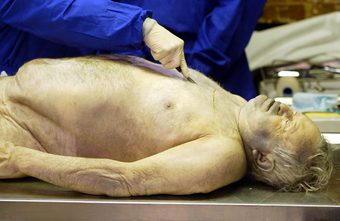 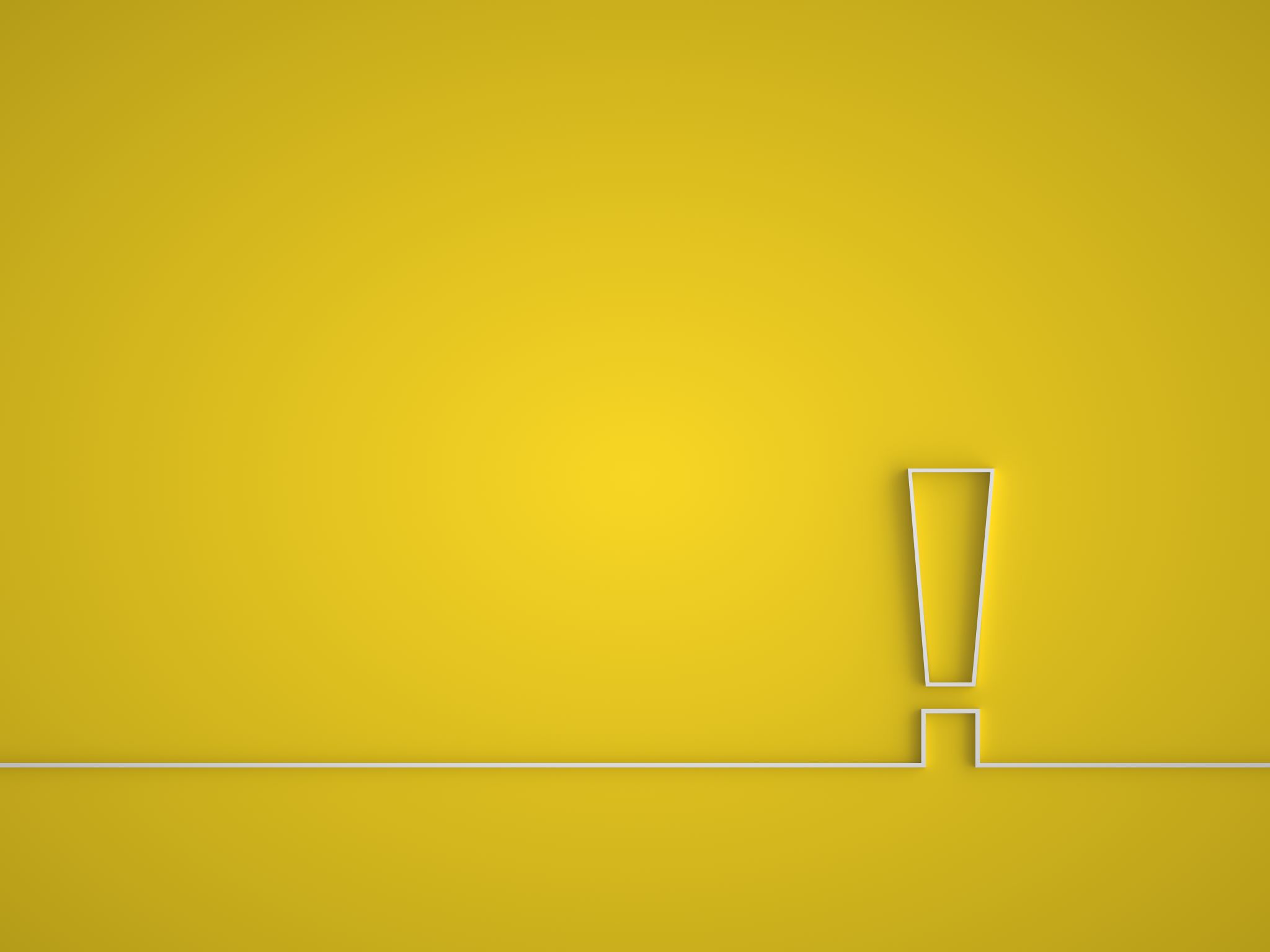 Thinking about Death Anxiety
Fear Does  Not Stop Death
It stops life
Worrying does not take away tomorrow’s troubles
 It takes away todays Peace.
Reported  COVID Impacts on Medical and Psychiatric Practices-Palm Beach County M.S. and  CMA And Physicians Foundation
Over 70 % using  telehealth-switching,  not easy
50 % saw loss of income by 25% or more 
38% of medical practices  severely effected as PPE and other costs soared. Profit margins very low due to ACA 
8% ( about 16,000) of all physician practices nationally have been forced to close because of COVID 
Frustrated doctors and patients-limited access now
Physician Stressed by COVID 19
Dr. Jones is a 42 year old  physician working in nursing homes. He became alarmed when elderly patients developed SARS-2 and reported concerns to CEO’s
There was a lack  of PPE and administrators tried to stifle him when he expressed concerns- he feared being fired.
He made some protective coats out of trash bags and his wife made cloth masks when N-95 masks ran out
He worked 16 hour  days. Missed his family
He slept in garage, to avoid bringing sickness home
Finally sought help when he felt like  killing himself- he could not take anymore deaths and was afraid to go to work- Felt like he was failing his patients and his family
Did not give himself credit for heroism- Got Depressed
We are in an Abnormal “New Normal”- But What Comes Next?
Economic uncertainty as the country “ faces another surge of COVID
Public Health Uncertainty as we don’t know what to expect from the virus. What changes must we make in our  practices or jobs?
Pandemic --  PLAGUE --Terror and Social Unrest Destabilize Troubled Patients- Our  Work is Harder
 COVID is a nice Term But Anxious Patients Think PLAGUE
Say Yes to Vaccines!
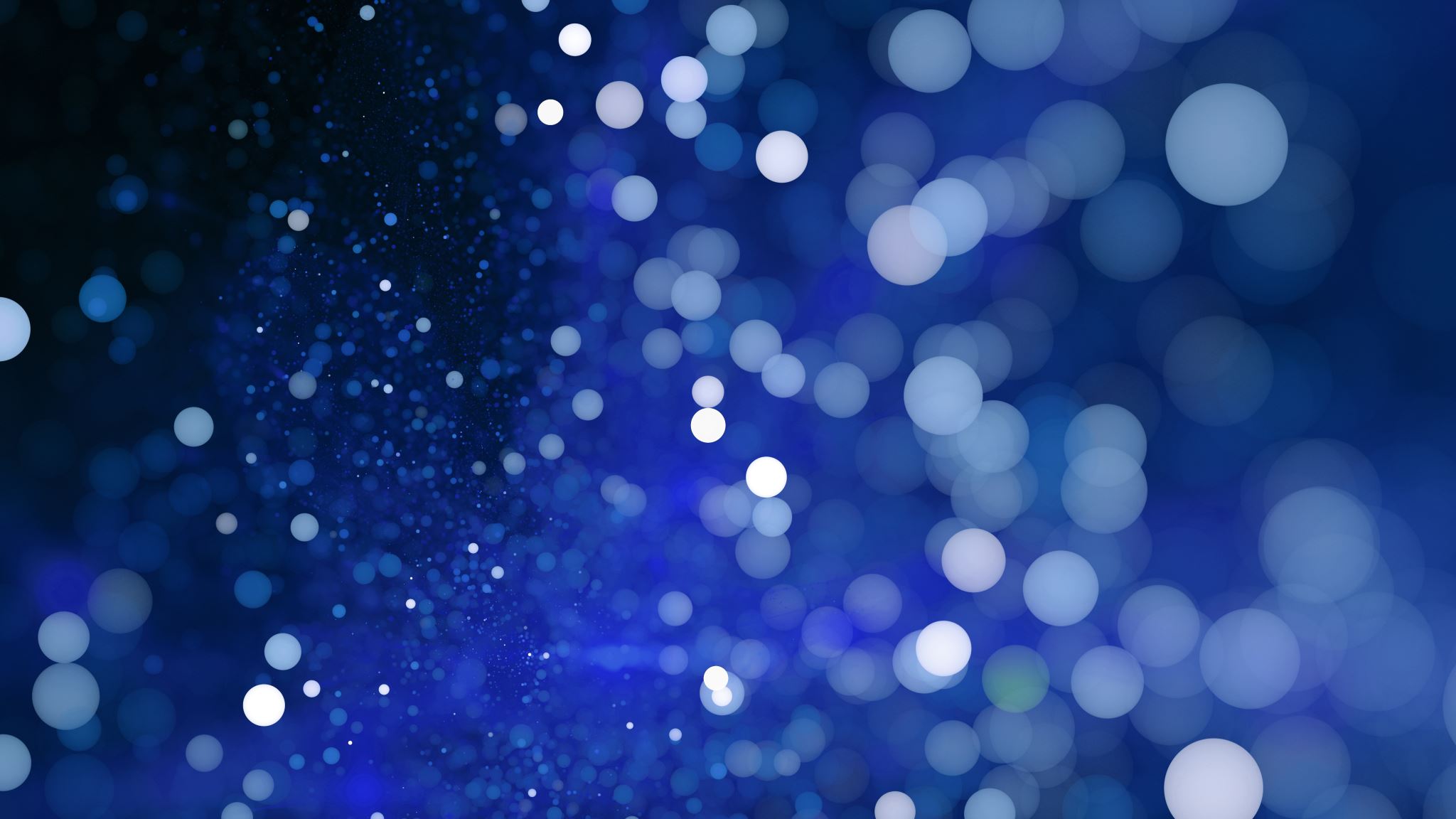 FRONTLINE DOCTORS ARE UNDER EVEN MORE STRESS During  COVID
Overwork- bad conditions
Fear of  getting sick
Fear of bringing it home
No time to process  grief and loss
No time for self care
COPING WITH COVID
Minimize relationship strain –deescalate  disagreements avoid  quarrels- agree to disagree- live and let live
Set up regular times to talk with spouse and children- resolve conflicts as they occur- don’t let things fester
Random acts of kindness flowers, candy a few toys
Work together-share tasks- all help out
Listen to teenagers or they wont listen to you.Set firm  boundaries
You tube videos for kids on viruses
Home work outs - exercise together
Have some special time for yourself  
Preserve sexuality
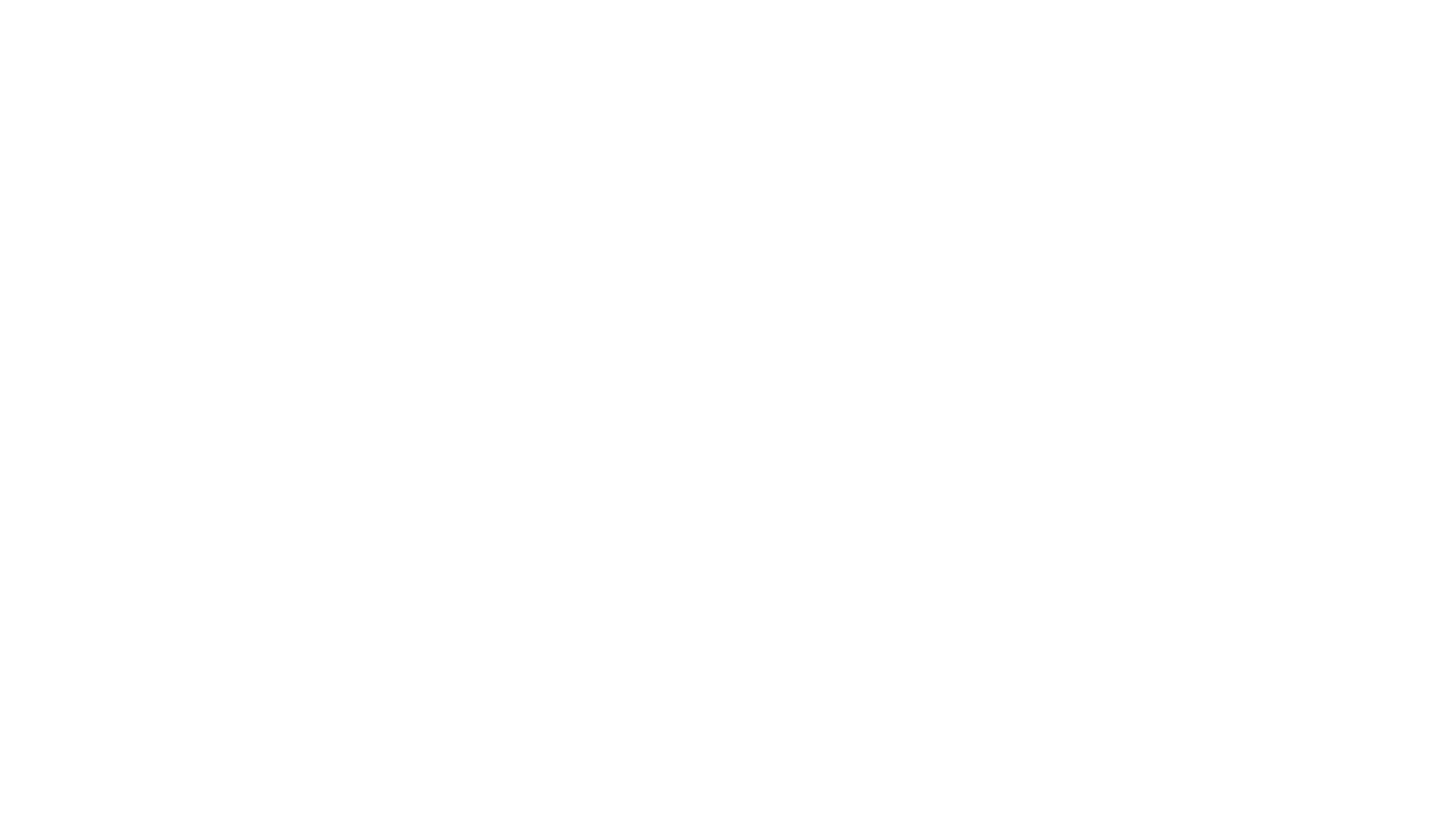 Can  we Function Better   YES WE CANBut not if                           you are burned out
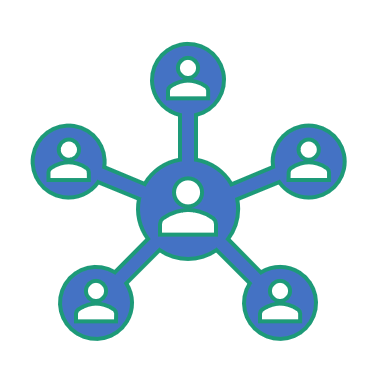 BURNOUT
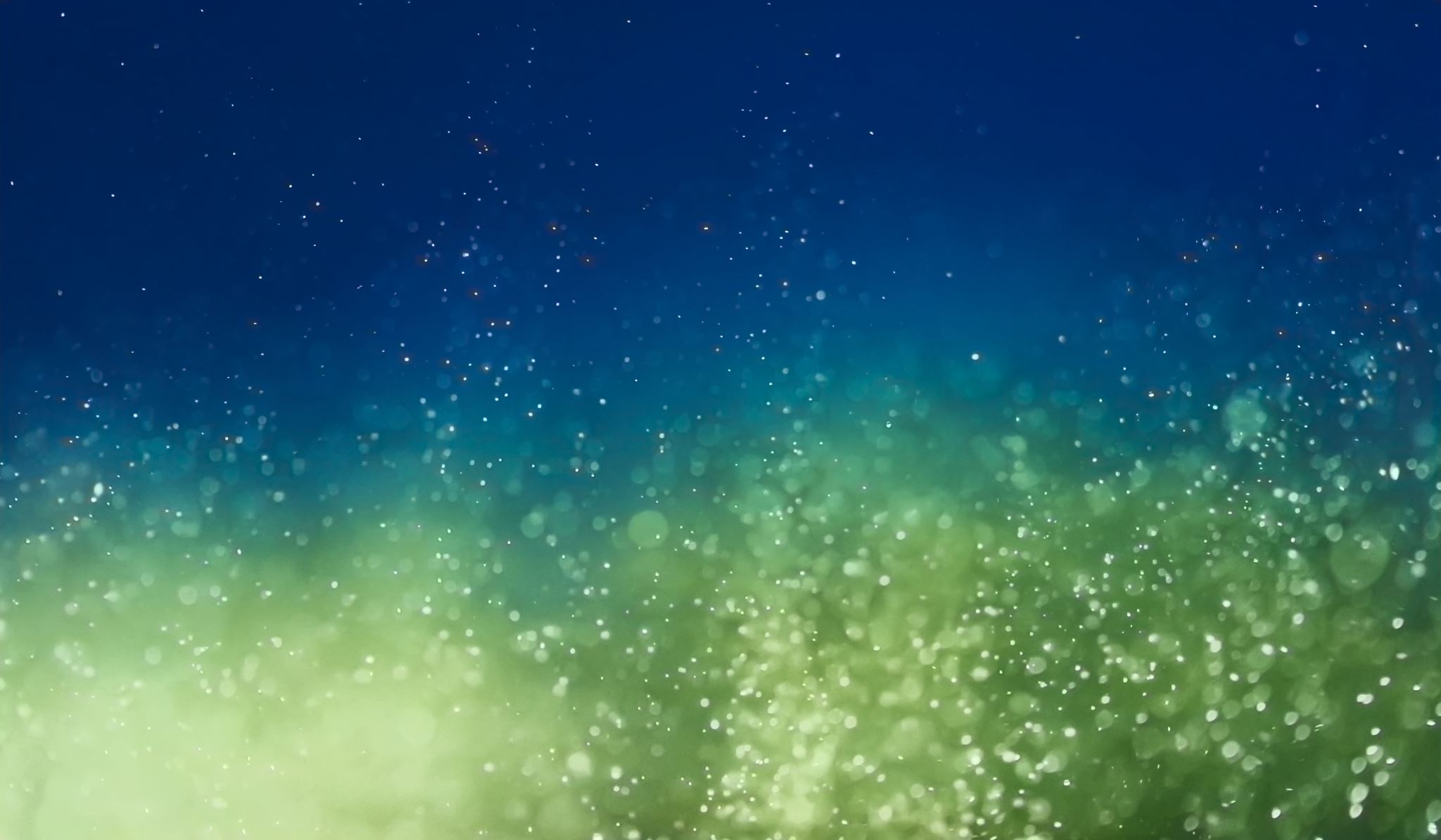 WHAT BURN OUT is NOT
What is Burnout? It is More Than Depression
---Definition: “physical and emotional exhaustion involving development  of negative self concept, negative work attitudes, loss of concern for patients.” 
--- Complex Psycho- Neuro-Endocrine-Immunological consequence of relentless stress with threats to self worth, health, shattering of basic assumptions about  your career and profession
---An Assault on Personal Integrity

From:  Freudenberger, Maslach, Gardner and Hall
A Spectrum of Core Symptoms
Not a unitary disorder --Distinct subtypes
Wear out or Brownout  in which a practitioner essentially gives up or performs in a perfunctory manner when confronted with too much stress and too little gratification- can’t bounce back 
Underchallenged Burnout  in which  a practitioner is not faced with work overload but beaten by endless  boring tasks and monotony—loss of motivation- like blindly following “guidelines”  and the computer
 From Norcross and VandenBos- “Leaving it at the Office”
FULL BURNOUT SYMPTOMS
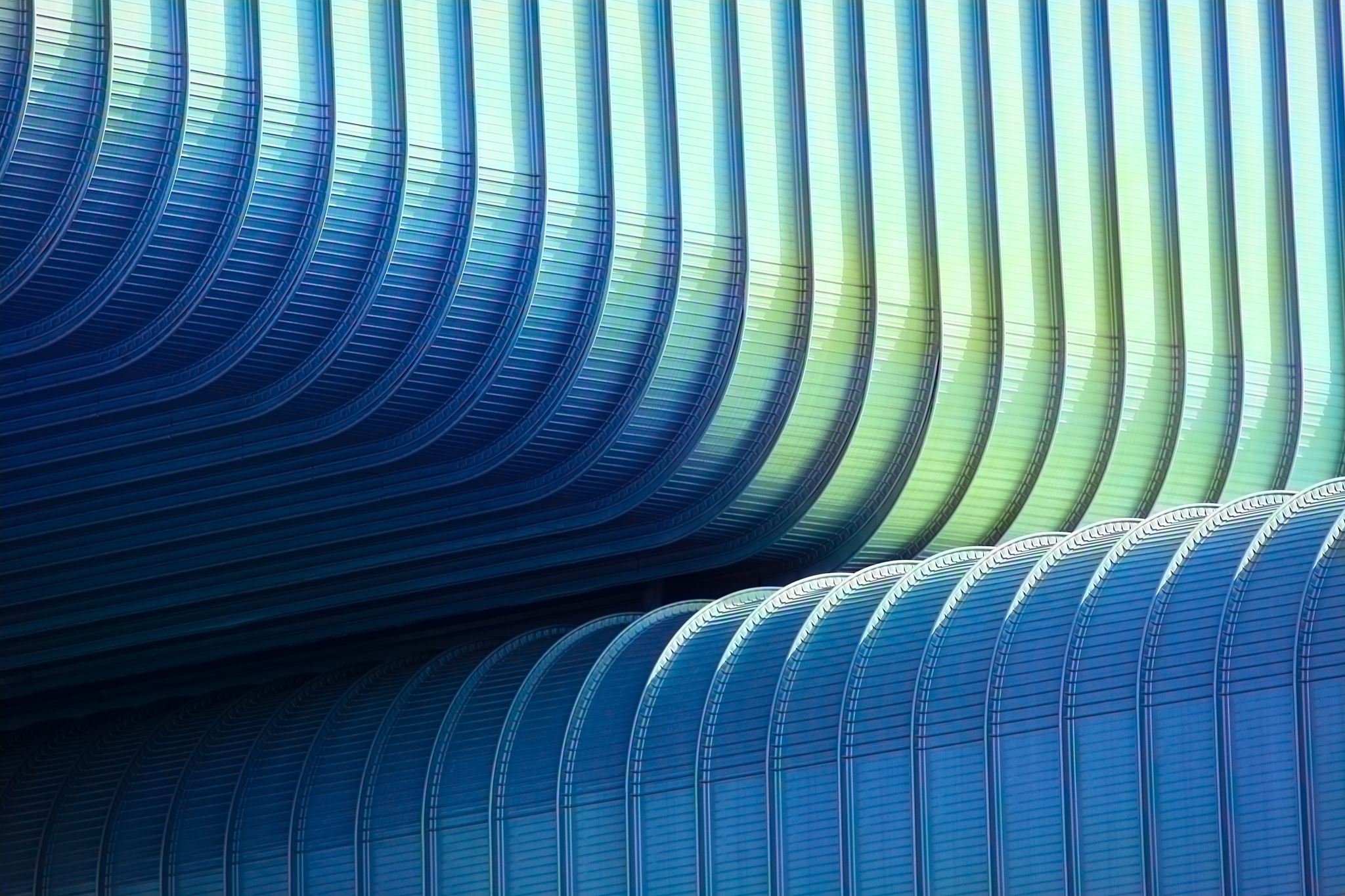 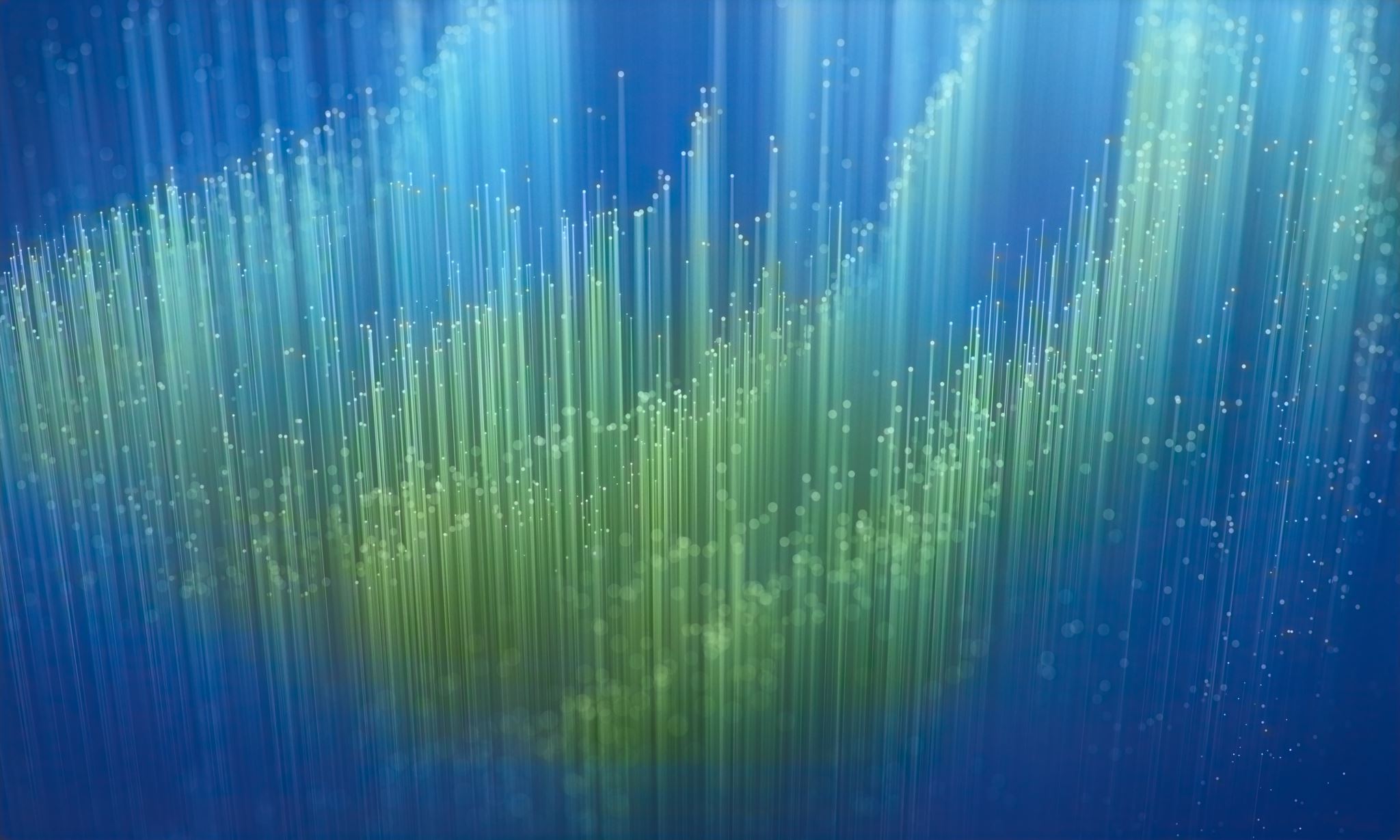 BURNOUT IS  TOXIC and Leads to:
BURNOUT  CAN LEAD TO  SUICIDE
[Speaker Notes: I could not find a  reliable source of  current information on rate of psychiatrist suicide]
Factors in  Physician Suicides
There are many factors which lead to suicide as this case illustrates
Dr. Mark was a busy  Oncologist. He had a  long history of a  biologically based  Major Depression. Family Hx of  alcoholism
Psychological factors exacerbated his depression: he had relationship difficulties and a bitter divorce .His first practice broke up and he recently  lost an important position in a hospital. 
He tended towards harsh self criticism, unrealistic expectations, and felt shame when criticized. He had  few hobbies, few personal friends  Over time he lost frustration tolerance, became irritable, turned  anger turned back on  himself. He then developed suicidal ideation and had cognitive impairment with  loss of perspective. He did not seek help and then   suddenly took an overdose. Lengthy treatment followed. He recovered.
[Speaker Notes: Violations of expectations]
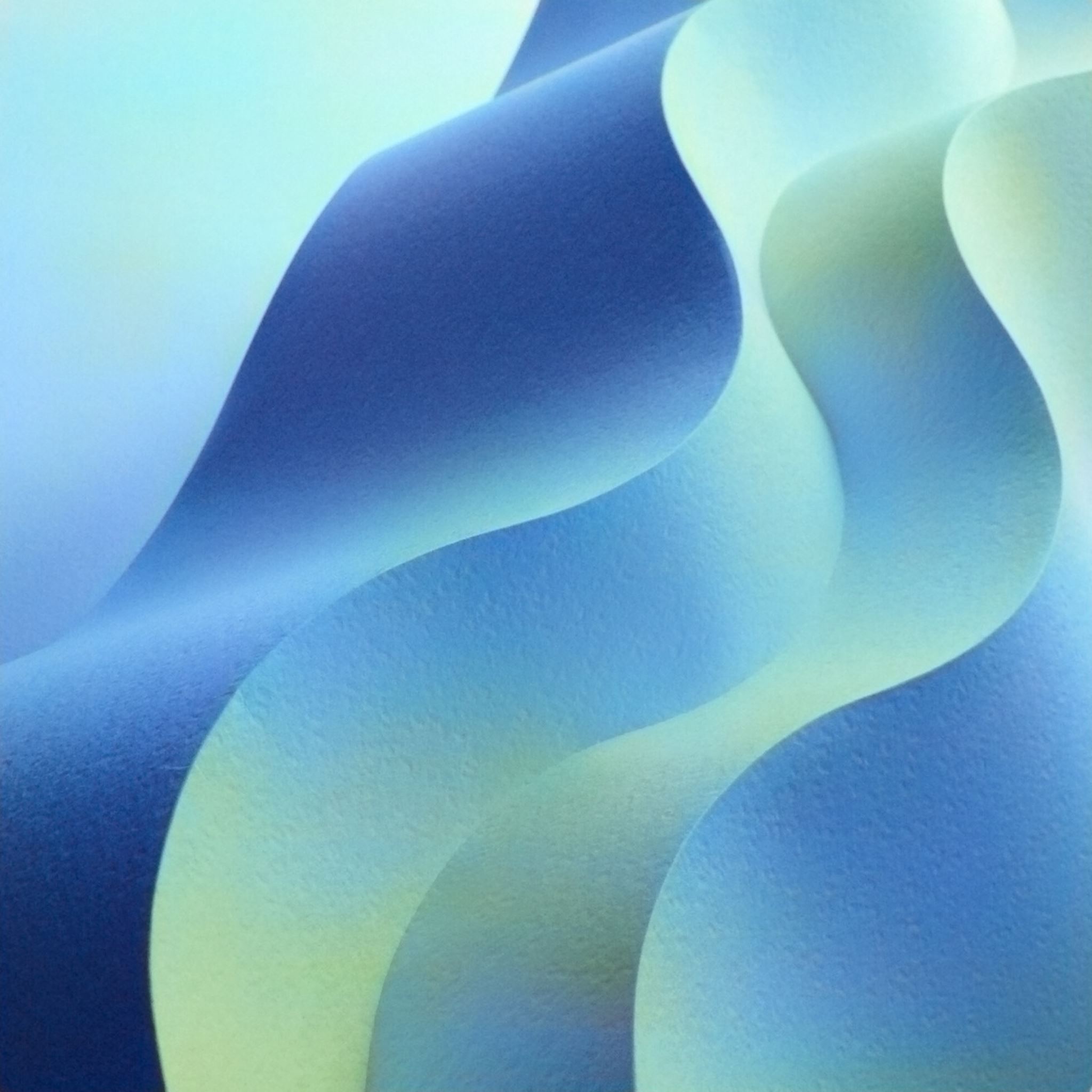 KEEP IN MIND THAT: Suicidal Ideation is both  Conscious and Unconscious
[Speaker Notes: Warning signs --Suddenly selling favorite possessions- making a new will- social withdrawal]
Suicidal Ideation and Shame Spread like Septicemia
Unexpected  losses or disappointments can  trigger depression,  shame and suicidal ideation
Shame and anger turned against the self  can erupt in a blinding state of frantic helplessness  with no apparent overt suicidal intent until moments before taking a fatal action. SHAME KILLS
Life can suddenly seem so unbearable
Acute loss of reality testing so that suicide seems logical.
Recent Suicide of ER M.D. At Columbia overwhelmed BY COVID cases and death
[Speaker Notes: Hard to predict  when someone will break and how.]
A Suicide Note From A Lonely Person
Today I finally realized how Little I mean to people. Nothing will change when I am no longer here. You will carry on and act like I never meant a thing.
[Speaker Notes: Organizational neglect of  physician’s needs  Andsenseof isolation]
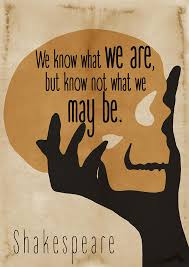 To BE OR Not TO BE?
Whether tis nobler to suffer the slings and arrows of outrageous fortune or take up arms against a sea of  trouble and end them?
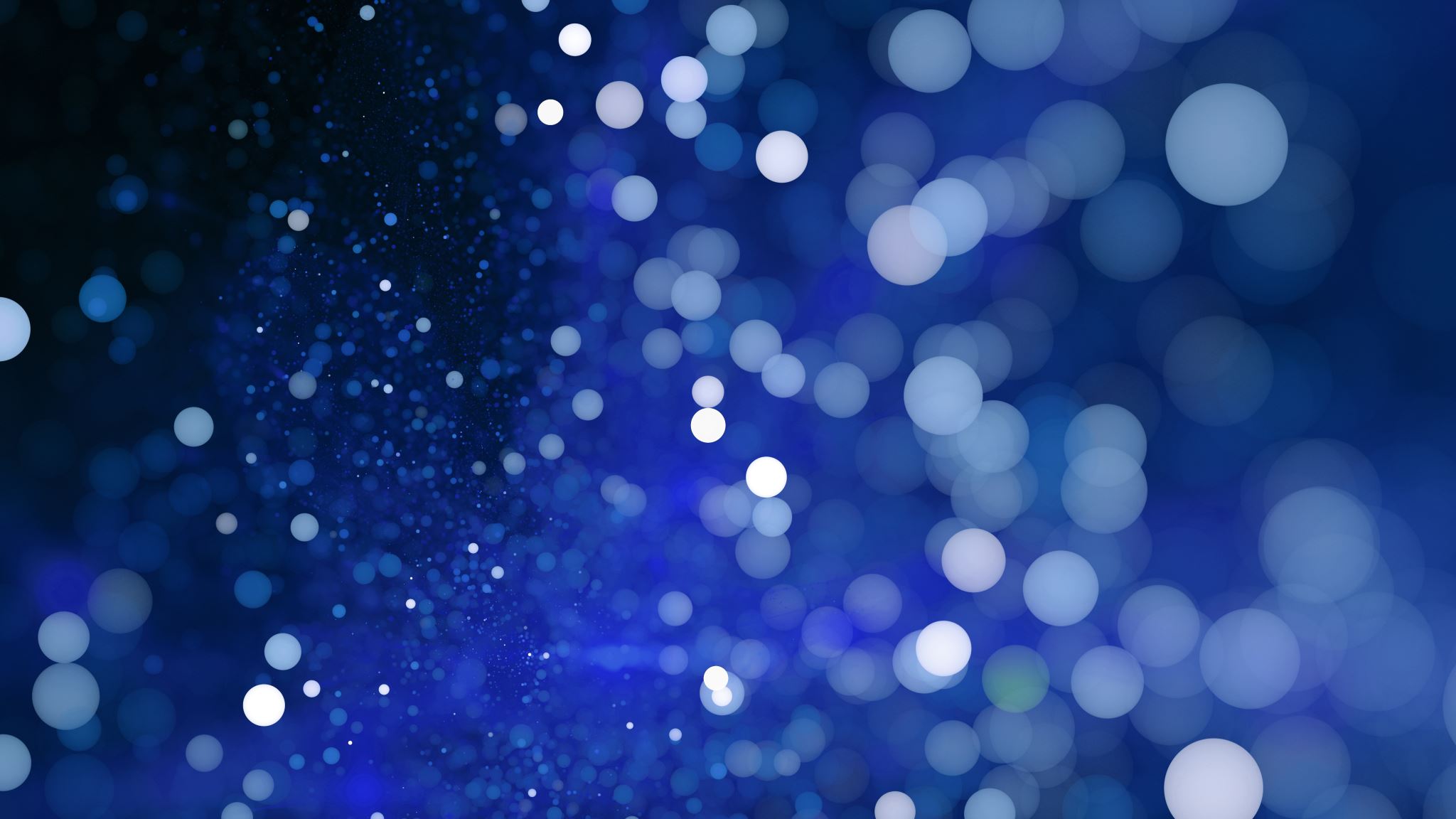 Insight from Carl Rogers
What Needs to Be Improved
Just as we try to improve our clinical skills we can improve our skills for handling stress and change
Just as our society is trying to improve healthcare delivery, we can advocate for improvements in how healthcare organizations are run and how they treat physicians. Organizations must foster  shared values, camaraderie, improve collaboration, and  give more control to physicians.  
Activist physicians must work for change
Conflict Resolution and Managed Evolution in Physician and Health Care Interface
Physicians must  adjust their concepts of care and adopt newer more flexible ones that  are still Hippocratic- in interest of the patient
Organizations must  reassess current approaches and change harmful policies and procedures
A joint committee of physicians and health executives to develop new  practices and new  structures.
We must find a way to resolve conflict
The Toyota Production Model
Evidence  Based Approaches  For Physicians
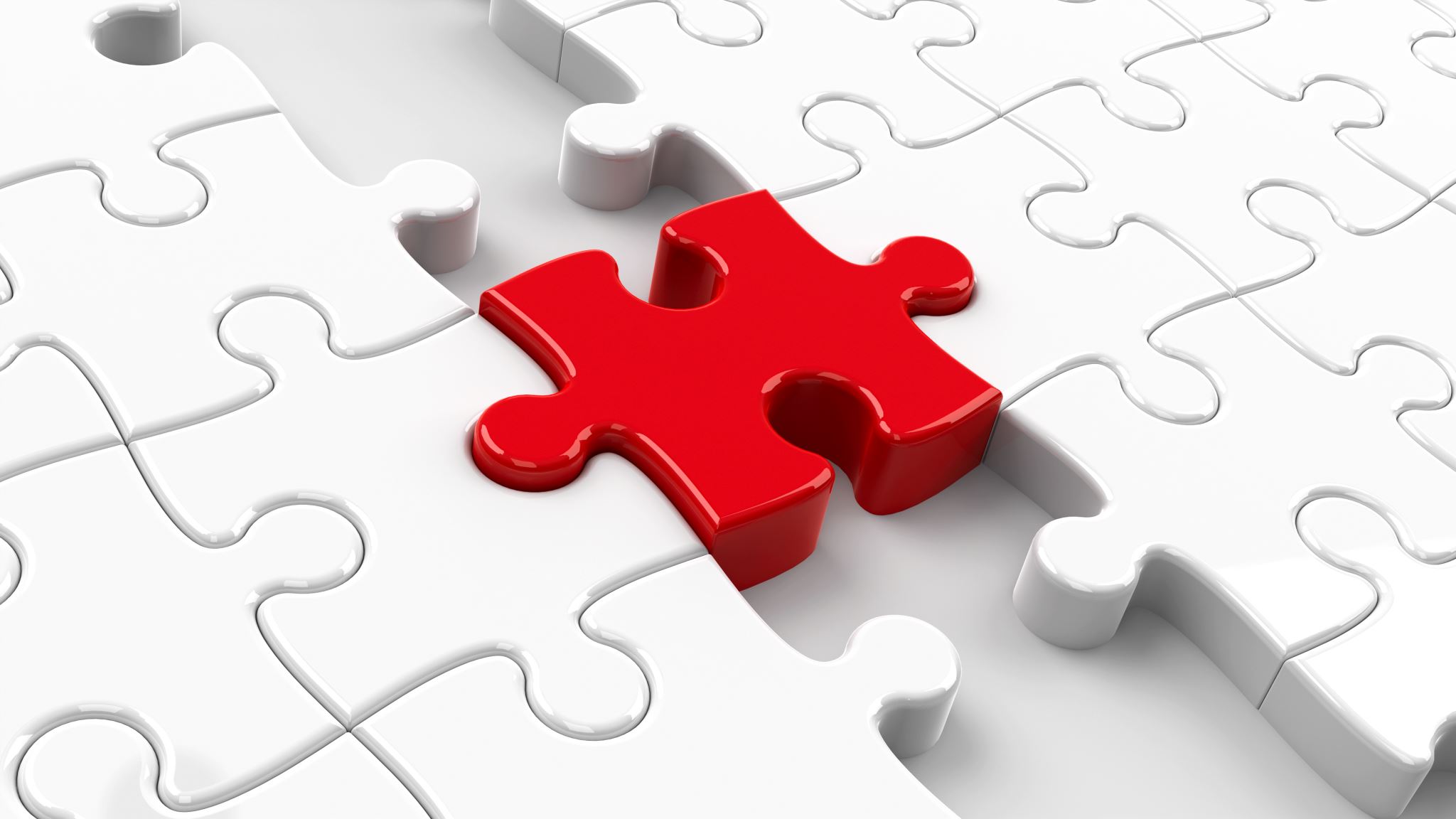 All begin with increase in your self awareness and  capacity to observe the ebb and flow of your emotions= Mindfulness
Both Psychoanalysis  and Cognitive Behavior Theory provide useful insights and techniques
The goal is to understand  and deal with personal emotional problems  as well as work driven factors contributing to burnout. 
Must improve  resilience and  optimize  work experience
FIRST:  Regular Assessment of Stress and Burnout with  Standard Inventories
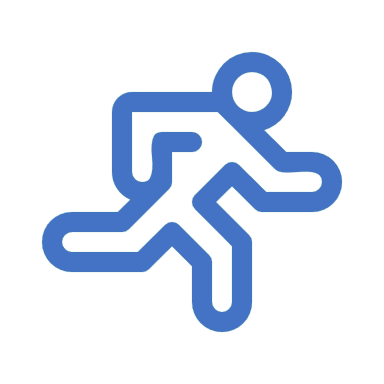 You need to  know where you are.
Maslach Burnout Inventory 
Oldenburg Burnout Inventory
The Holmes Rahe  Life Stress Scale is Useful to monitor stress levels Over 300 in six months= danger
Use these instruments periodically to keep track your  stress levels
[Speaker Notes: Knowing your stress score is a means of alerting yourself to risk]
Maslach Burnout Inventory
#2: We Each Have Some Responsibility to Optimize Our Resilience
We must come to work in  good health, a positive frame of mind, ready to tackle the problems of the day
This assumes we have  few serious  personal problems such as anxiety, or depression and  any personal or  family problems are under control or being solved.
Don’t Bring  family problems to work; try not to bring work problems home.
This assumes you are exercising and  practicing a healthy life- style and  avail yourself of professional help if needed
Realistic Career and Work Perspectives
Since we are in a healing profession, we require a work environment that is also  caring for us
Work is  not a democracy but should not be  like an Amazon Center either: physicians thrive when they are involved in decision making about their work environment and how they care for patients
Health Care Organizations  must  constantly adjust to  changing environment so  must we- expect changes
Private Practices are closing or being bought out  due to regulatory burdens,   increasing technology costs and reduced  payments- its tougher out there too
Medicine is being Industrialized- We need new skills
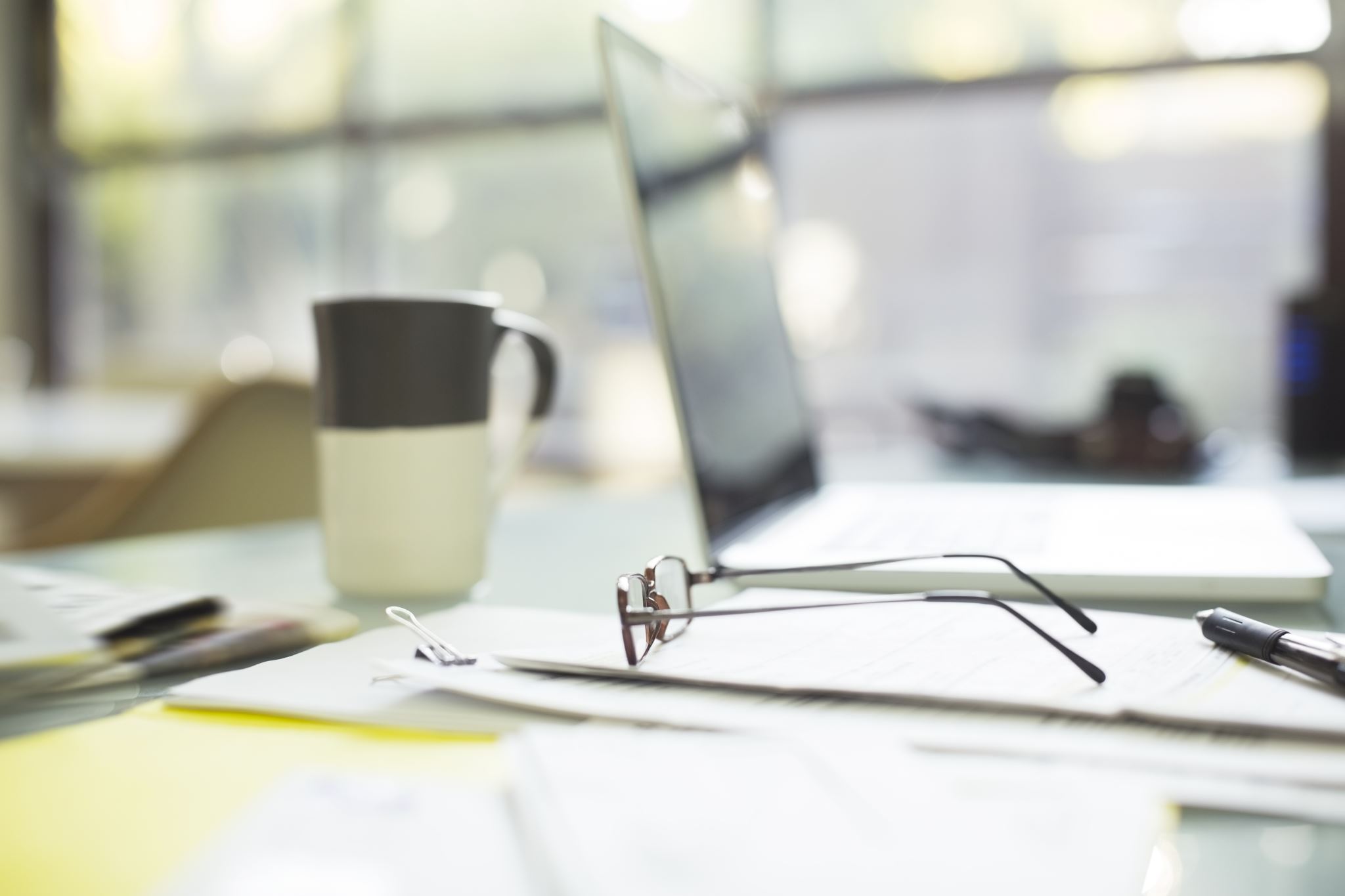 #3: Taking Stock- What is Your Life Plan?
The job you have  now is part of your career and life cycle. You have to take stock  of your situation
Are you happy with where you are in life?
What are your short -term life goals for the next year and longer - term goals for the next 5- 10 years
Do you have  a plan for personal  and professional  growth?
Are you  achieving a healthy balance of work and personal life?
# 4 Recognize Added  Stresses for Female M.D.’s- No Harassment Policies
[Speaker Notes: What we done recognize we can help]
#5a: “ Know Thyself”  - An Analytic Attitude-Mindfulness
#5b Psychoanalytic Tips
Reflect upon difficult or harsh  moments in your life and  the impact they have had upon you- are they still affecting you? Resist negativity.
Reflect upon the good experiences in your life  and let them nourish you. Foster a positive attitude
Assess your own personality and develop a list of traits you want to improve in yourself or habits you want to break- AVOID perfectionism and procrastination
DO you feel guilty if you  say No to someone- why guilt?
Ae you comfortable with feedback and  can you take constructive criticism?
#5c:More Psychoanalytic Tips
Foster  Realistitic Expectations
Can you ask for help, depend on others?
Feel your emotions and learn how to express them Do you avoid feeling?
Learn to express anger appropriately and avoid turning it back on yourself
Learn to set limits to avoid over work
Deal with   any feelings of shame-Ego Ideal vs. Reality – Shame is toxic
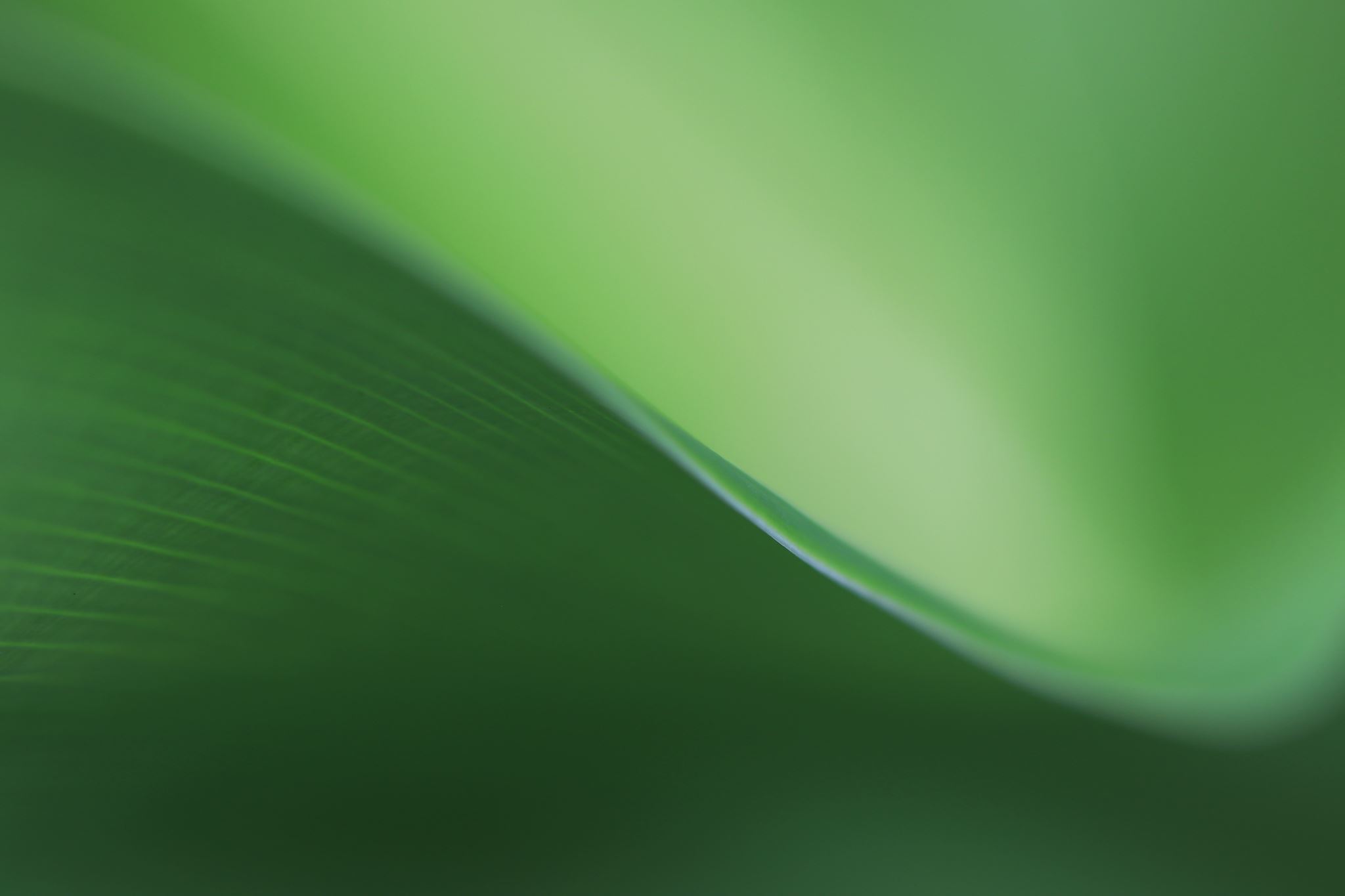 #6a: Tips from Cognitive Behavior Therapy: ONLINE CBT
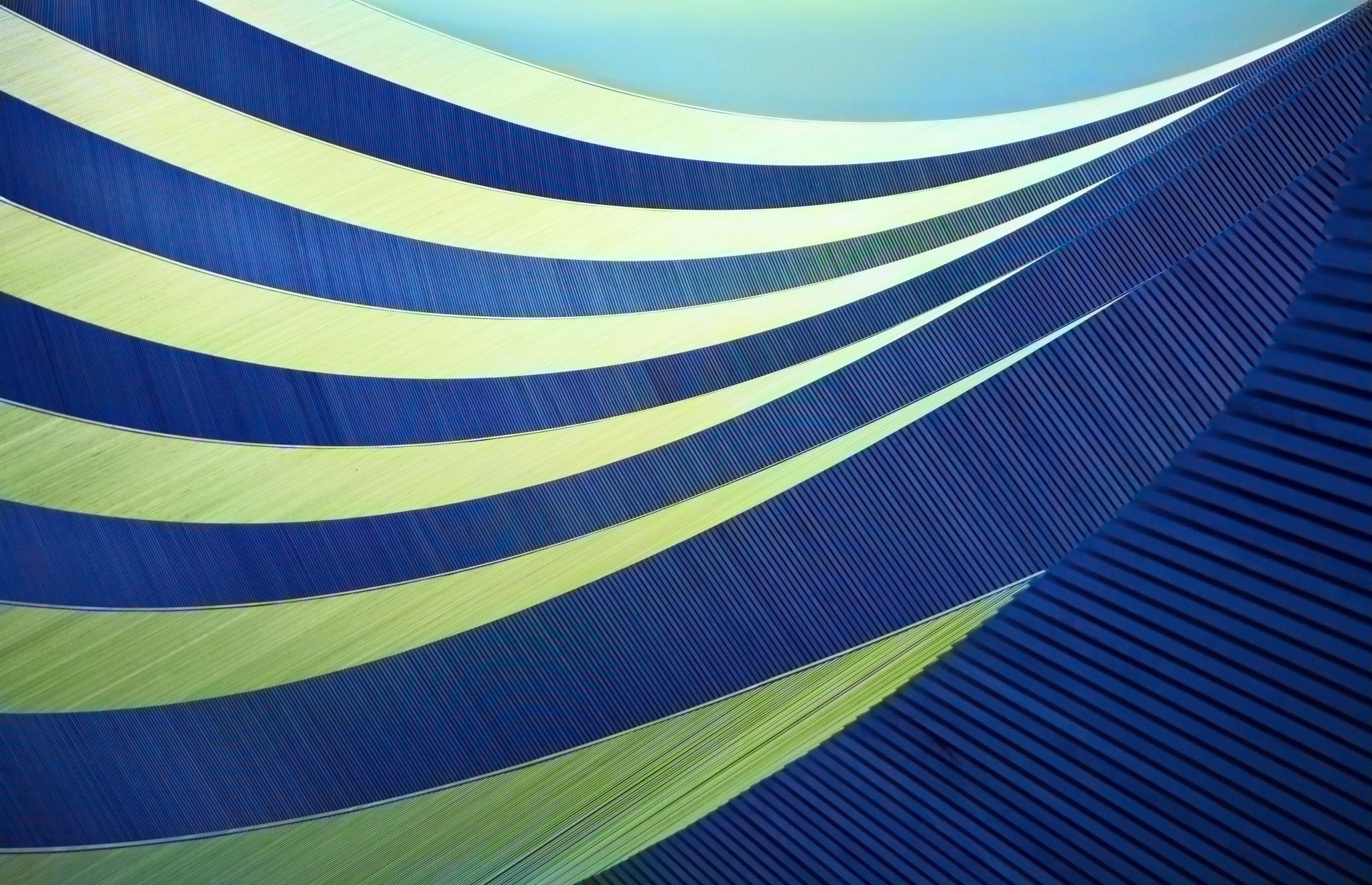 At work, Focus on the moment you are in- avoid worrying about  future events beyond your control
 Stay positive- don’t tie your self esteem to the outcome with any one patient.  
Give yourself credit for   the good results while learning from any adverse outcomes. 
Don’t obsesses about what went wrong. Take credit for what you accomplished
Acknowledge any major changes
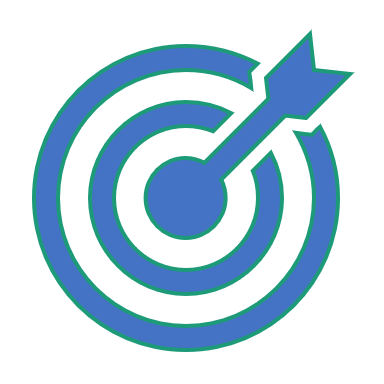 More CBT  TIPS FOR PHYSICIAN WELLNESS
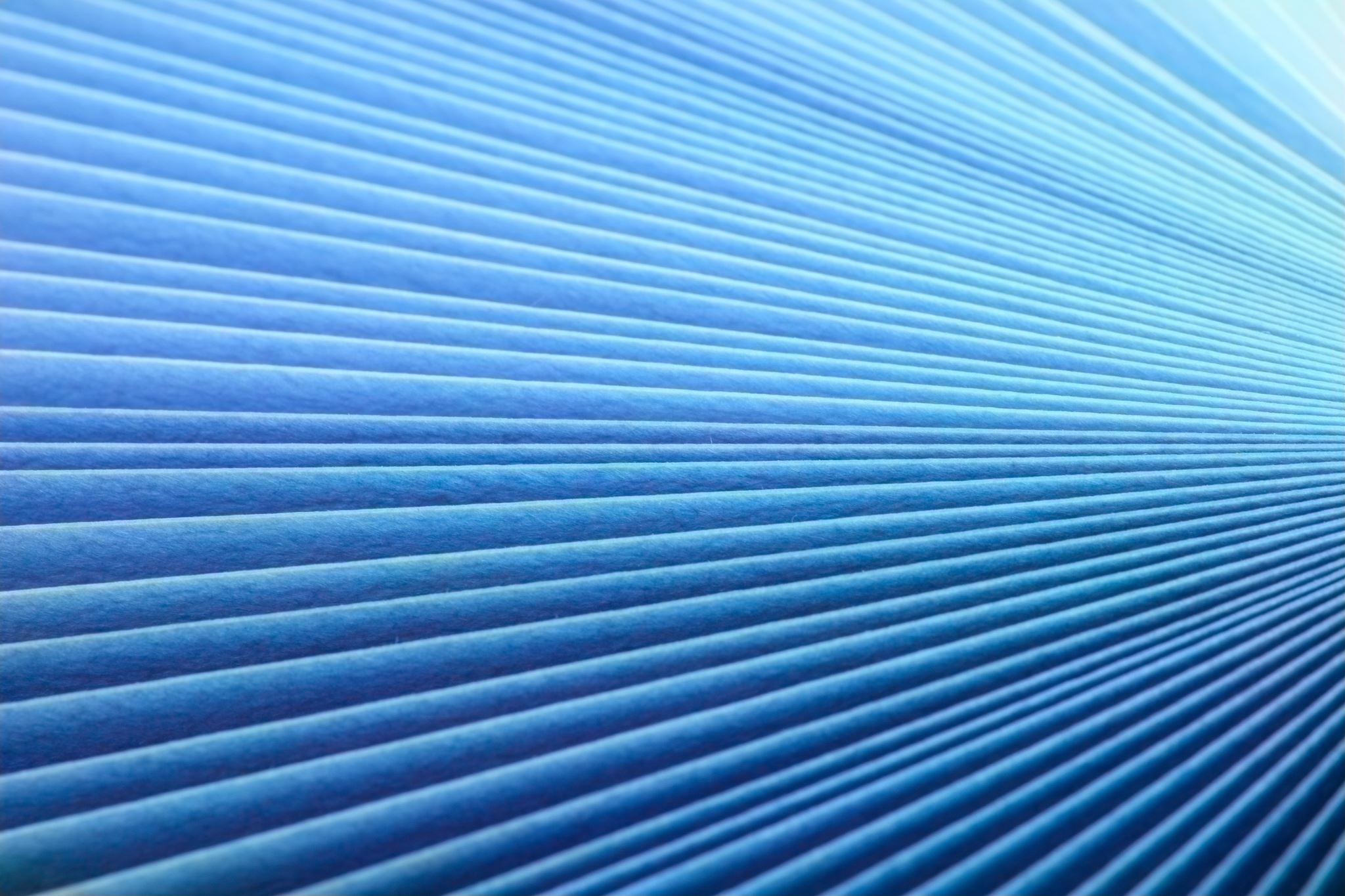 #7 Stress Reduction and Relaxation Techniques—Mindfulness- Can Help Us and Our Patients
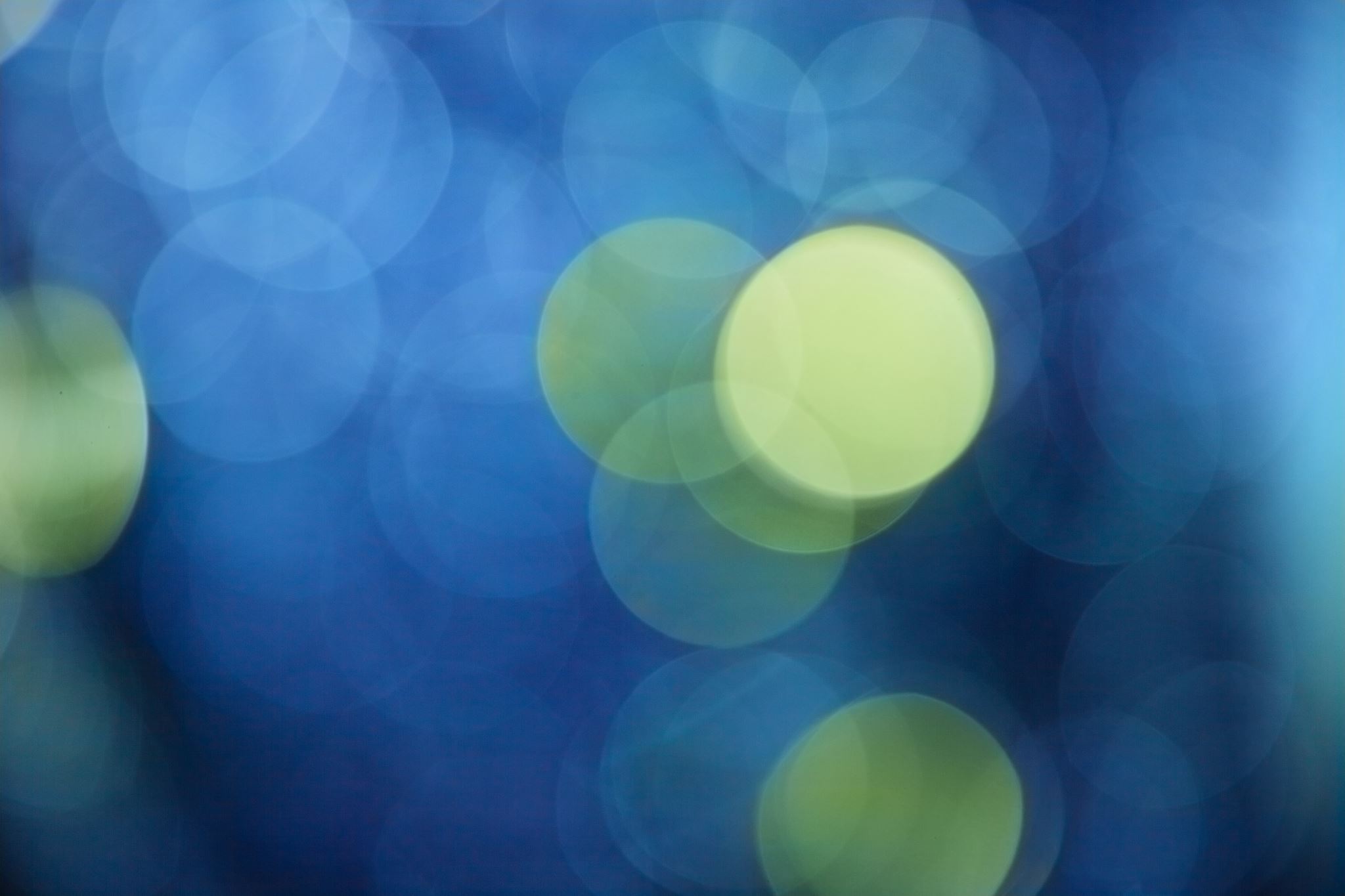 # 8:Stay Spiritually Connected
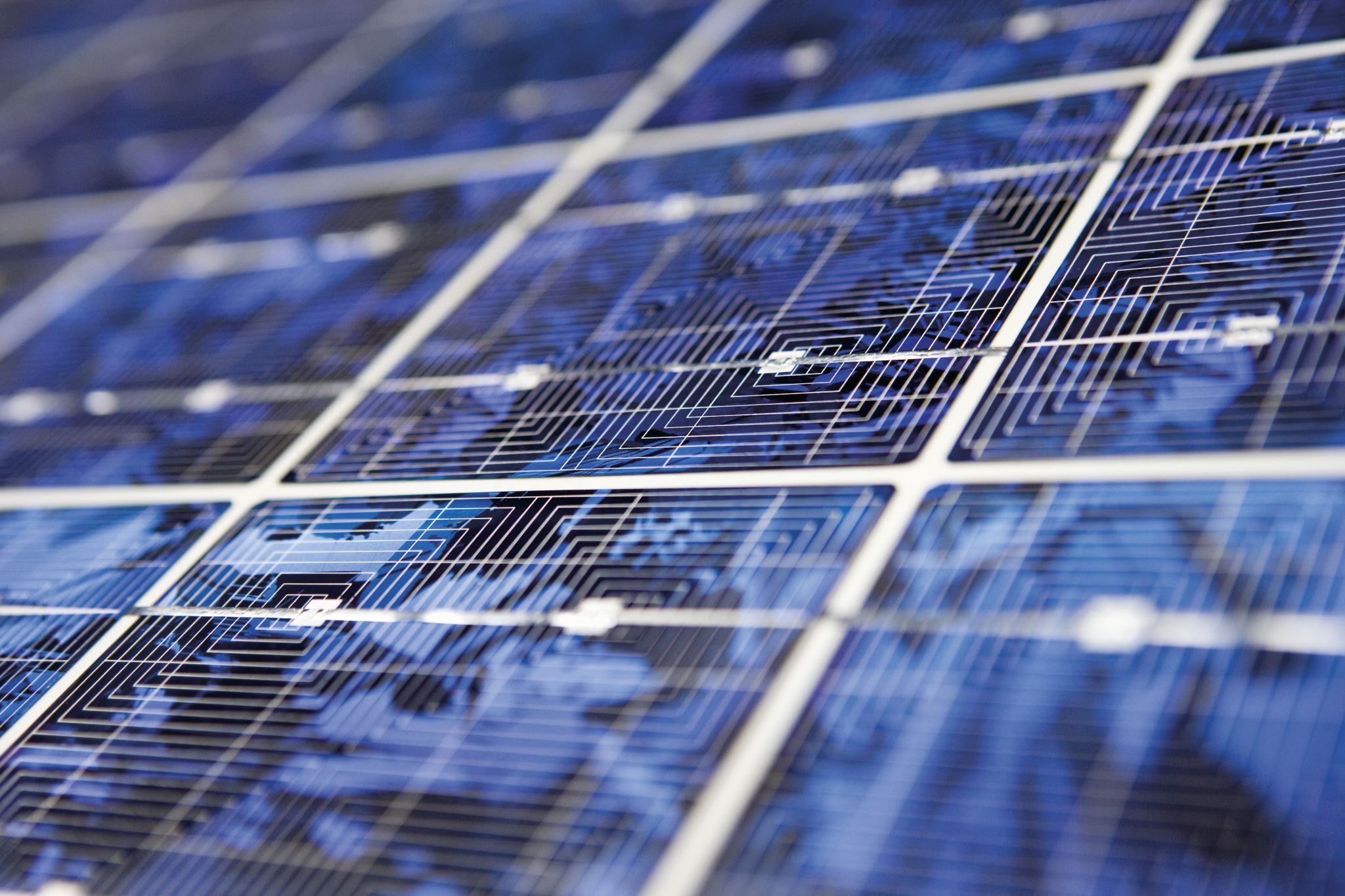 #9 Address Organizational  Issues to Reduce or Prevent Burnout
ORGANIZATIONAL COMMITMENT TO ENHANCE   PHYSICIAN WELLBEING
Establish a Chief Wellness Officer with enough authority and expertise  and resources to make changes
Measure Physician Well being periodically
Share accountability across leadership team
 Solicit ideas from everyone
Enhance access to counseling
Natl Acad.Med. Is collecting organizational changes  that promise to reduce burnout
Organizational Commitment to Physician Well Being
Encourage physicians to take enough time off to recoup  and maintain healthy work- life balance
Ask supervisors to check on  physicians wellbeing personally and encourage use of stress scales
Enable a “ mental health day” off                      if a person feels they need one
Foster physician discussion groups to enhance group cohesiveness and sense of belonging
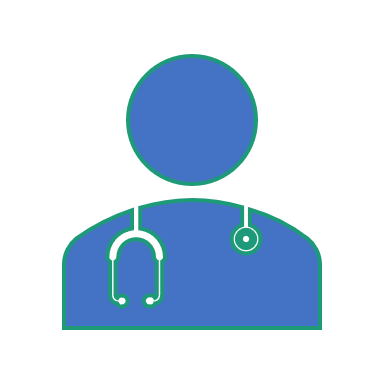 MAYO CLINIC INNOVATIONS TO ADDRESS ISOLATION
Doctors now have less time to interact
Physicians given choice of one hour off for whatever they wanted to do or Use time to meet with colleagues
Those who used time to meet with colleagues  had reduction in burnout symptoms and improvement in their sense of purpose and meaning in work
Just  working less does not increase resilience- 
PAYING FOR STAFF DINNER
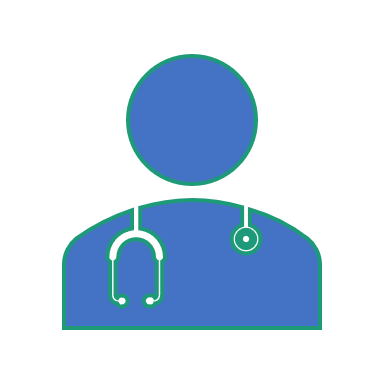 #10- Institutional Change Due to Physician Activism
The American Board of Psychiatry and Neurology (ABPN) and other Boards imposed onerous Maintenance of  Certification demands controlling CME and Certification
These imposed high costs and   demands on  overly busy physicians already overwhelmed with other practice changes. Loss of faith in the Boards- Anger- Action
 Opposition against the Boards was organized, and members pressed the  APA to demand change
A national Commission Investigated,-Found Serious Faults in the Boards and Major changes were  made 
The New  “Article Assessment Pathway”  Instead of  Exams
AMA PHYSICIAN INNOVATION NETWORK
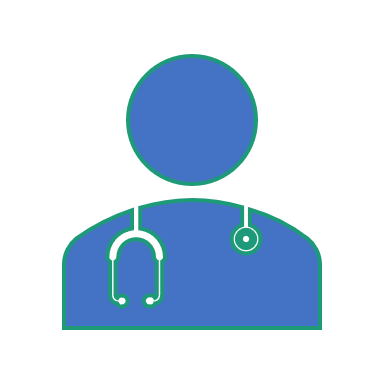 Moving Digital Medicine forward in post pandemic world
Ensure the clinical voice is integrated into design and development of digital health solutions
 GO TO AMA WEBSITE FOR INFORMATION ON BURN OUT PROGRAMS
We Can Impact Insurance Companies
Blue Cross Blue Shield was forced to increase approvals for mental healthcare after state societies sued and showed BCBS was  not following professional guidelines
Recently United HealthCare forced  after a lawsuit to approve 67,000 cases  of medical care it had denied , The Court  ruled UHC had to follow professional  society guidelines not its own internal  guidelines for medical necessity
We can be effective agents of change.
#11 Take Part In Professional Societies
Professional Societies ( ASIM, APA, ACOG ACS)  provide opportunities for socialization and effective lobbying
Florida Medical Assn and County Medical Societies offer a variety of benefits as well as  opportunities to meet other doctors and share common grievances.
Professional Societies  can lobby state legislature which Universities cant do 
Your voice matters
The single most powerful predictor of burnout of physicians in an HMO was low sense of control over their environment ( Southwick JAMA psych. 07/2018) 
The Toyota Distributive Leadership Model encourages physicians to take active part in the systems in which they work
Avoid passivity- find a way to work for change in yourself and your job
Coping with Organizational Structure and Change
If you know you should exercise, diet, reduce  stress and don’t do it
IF you feel depressed or unusually anxious and feeling alienated
If you have  insomnia that interferes with performance the next day
IF you are angry, irritable, argumentative and feuding with others and hate going to work
IF you spouse says you need it
IF you are drinking too much or self medicating
IF you have suicidal ideation
DON”T GO IT ALONE- THERE  IS NO SHAME IN SEEKING HELP
- #12 When to Get Professional Help
SUGGESTED READING
APA Tool Kit for Well Being,  December 2017
“Behavioral factors in Cardiovascular Disease. Eliot and Buell, Am Heart Journal  Nov. 1980
“Handbook of Stress Medicine” (1998) Ed by Hubbard and Workman,  CRC Press pp17-45, 337-357
“How to Avoid Burning Out,” Bohnert, P et al Current Psychiatry January 2006
“Leaving It at the Office” Norcross and Vanderblos, Guilford Press 2018
“Loss of Sense of Control as a Factor in Burnout,” Southwick, F, JAMA Psychiatry July 2018
More Reading
“Medical Malpractice Lawsuits and their Impact on Physicians,” Pasternack S, Montgomery Medicine December 1990
“Physician Burnout: A threat to Health Care Reform” JAMA305:19 May 2011
Physician Burnout: Hartzband and Groopman  NEJM May 1,2020
Physician Suicidality, Duarte et al JAMA Psychiatry, June 2020
“Prevalence of Depression and Suicidal Ideation Among Medical Students”: JAMA 316:21 Dec 2016
“Professional Stress Syndrome”  Gardner F and Hall R., Psychosomatics August 1981
“Stress and Women Physicians” by M. Bowman M.D.. 
Suicide Among US Women Physicians    Pitts and Rich, , Am J
    Psychiatry 1979- 136(5) 694-696
World Health Organization Suicide Data 2018
More Reading
Stress In Medical Practice, Pasternack, S. Georgetown Medical Bull. Winter 1986
“Stress and Litigation,” Charles, S and Frisch P, Oxford Univ Press,2005
Survey Results of  PBCMS  COVID- 19,On Call Magazine June 2020
The Loss of Social Connectedness as a Major Contributor  to Physician Burnout, Southwick and Southwick , JAMA Psychiatry  Feb. 19, 2020
“ The Stress Concept”, Selye, H, in Stress Research, Ed. By Cooper C, John Wiley & Sons, 198
Taming Stress, Scientific American  September 2003
More  Reading
Physician Burnout: Contributors consequences and solution,  West Dyrbye and Shanafelt  J. Intern Med 2018, 283:516-529
 Healing the Professional Culture of Medicine, Shanafelt, Schein et al, Mayo Clin Proc 2019: 94(8)1556-1566